Instructions
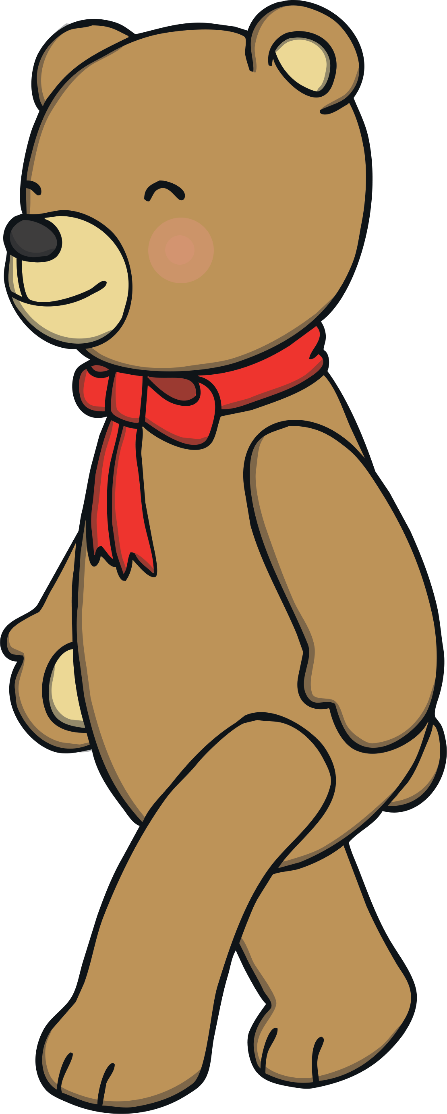 Teddy is getting ready for a teddy bears’ picnic.
Can you help Teddy find the things he needs?

Each slide shows some food Teddy needs for the picnic.

Carefully, count how many items there are on each plate and click on the plate matching the amount that Teddy needs.
I would like 1 pie.
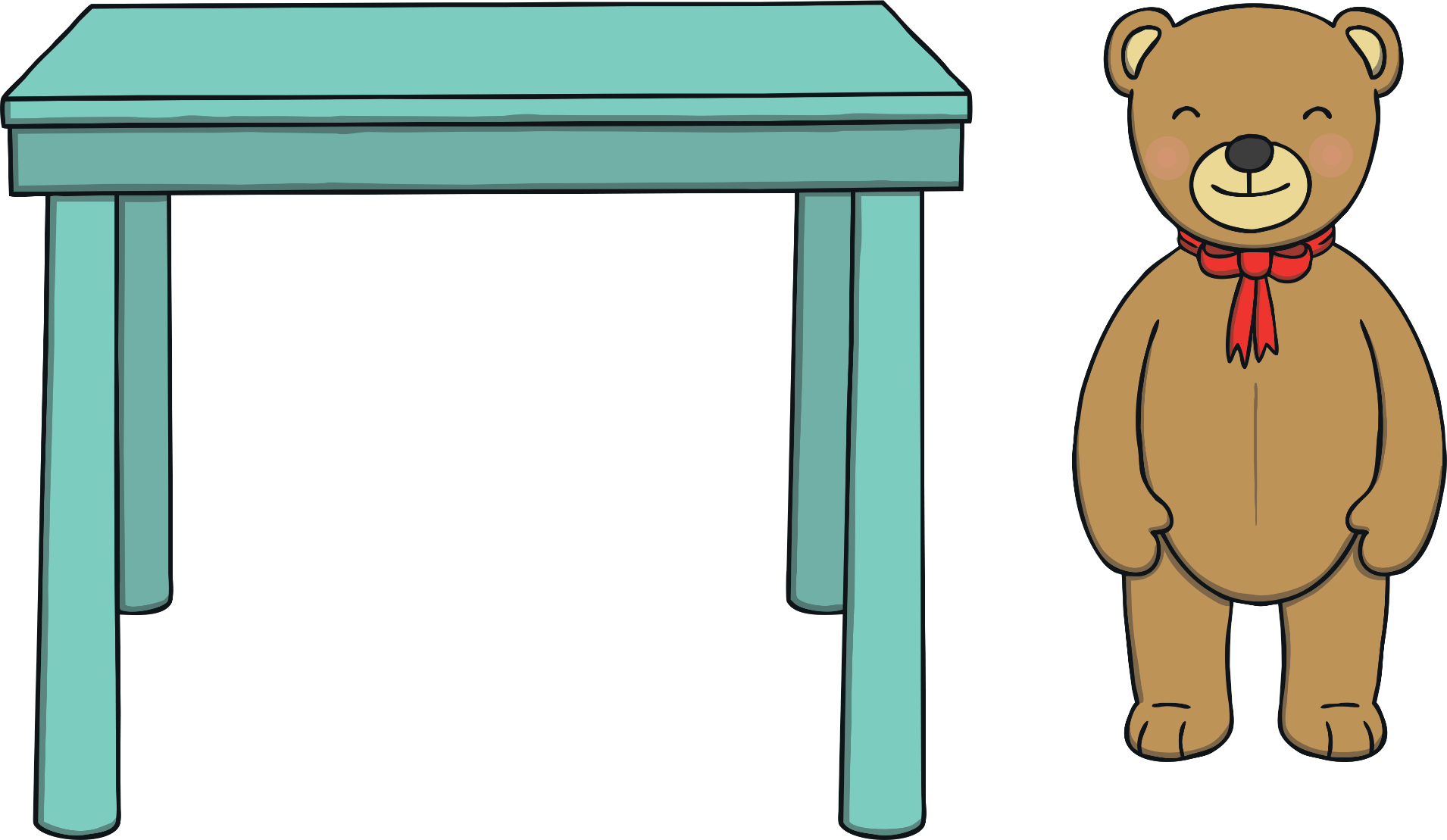 Click on the plate showing 1 pie.
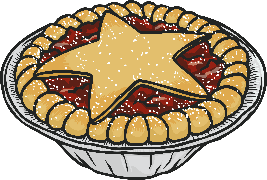 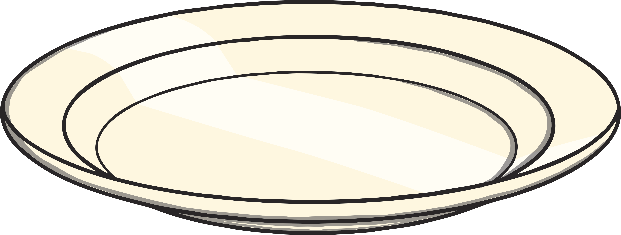 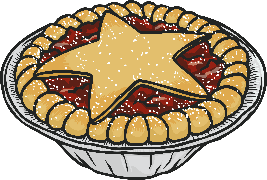 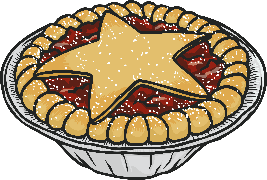 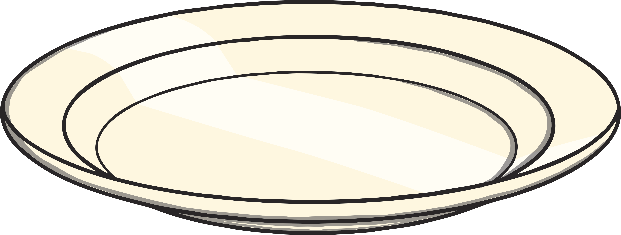 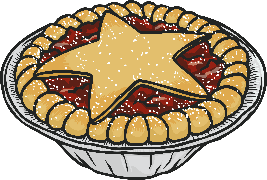 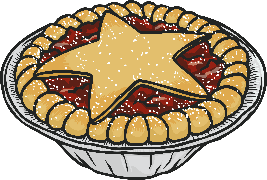 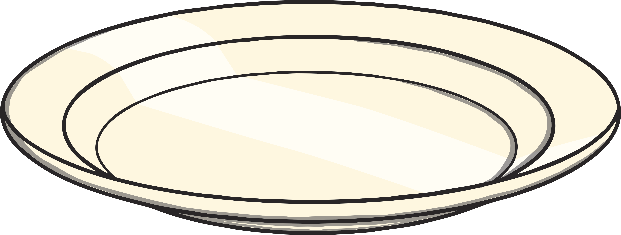 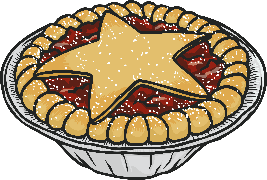 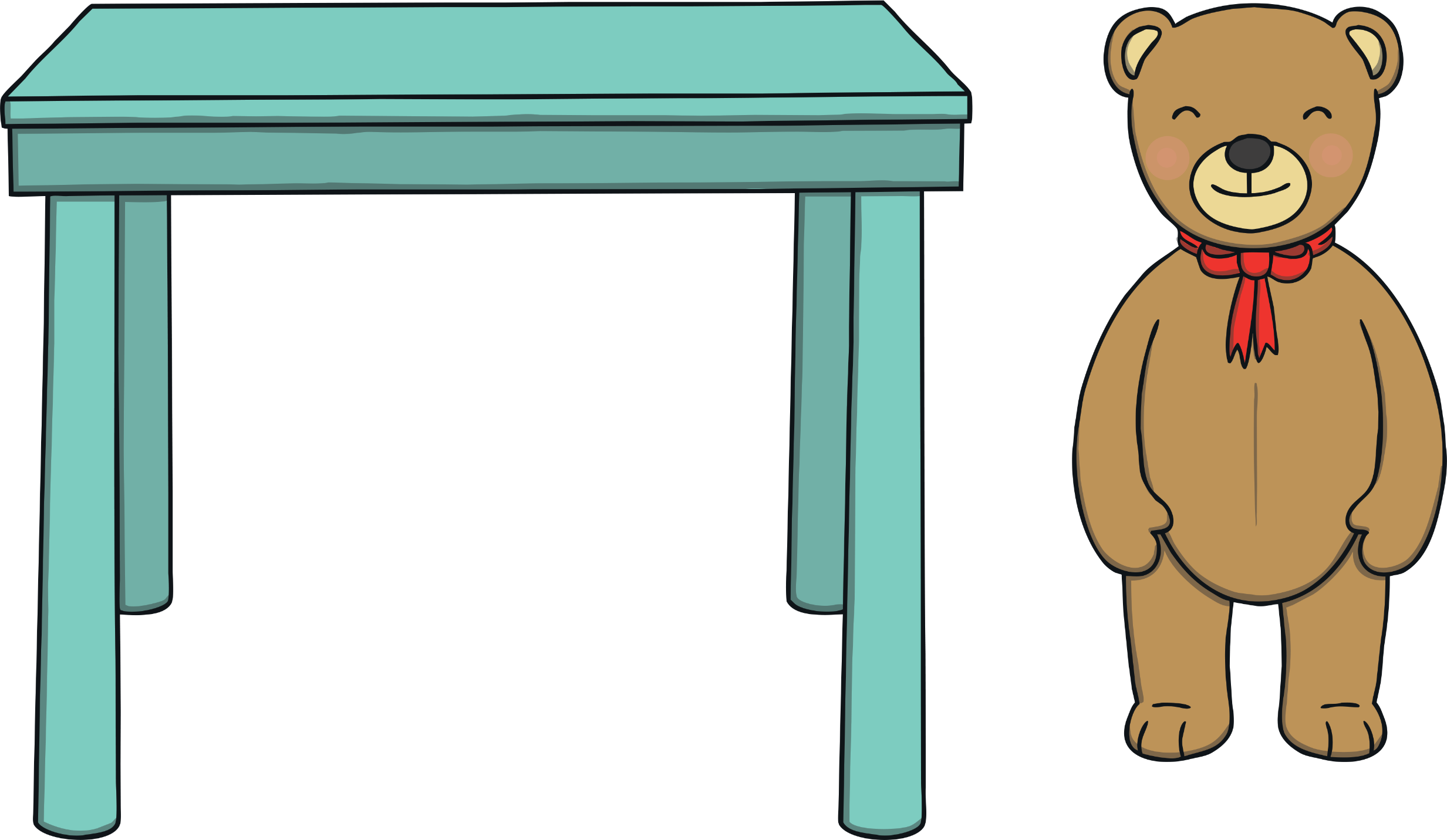 Great! There is 1 pie on this plate.
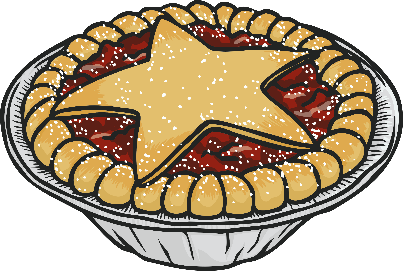 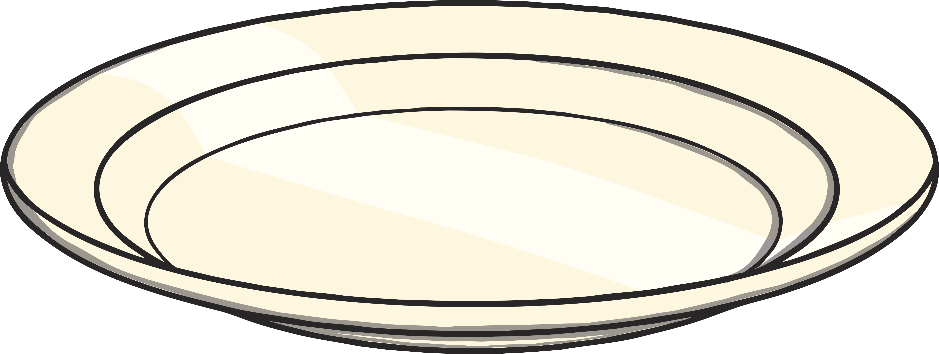 Next
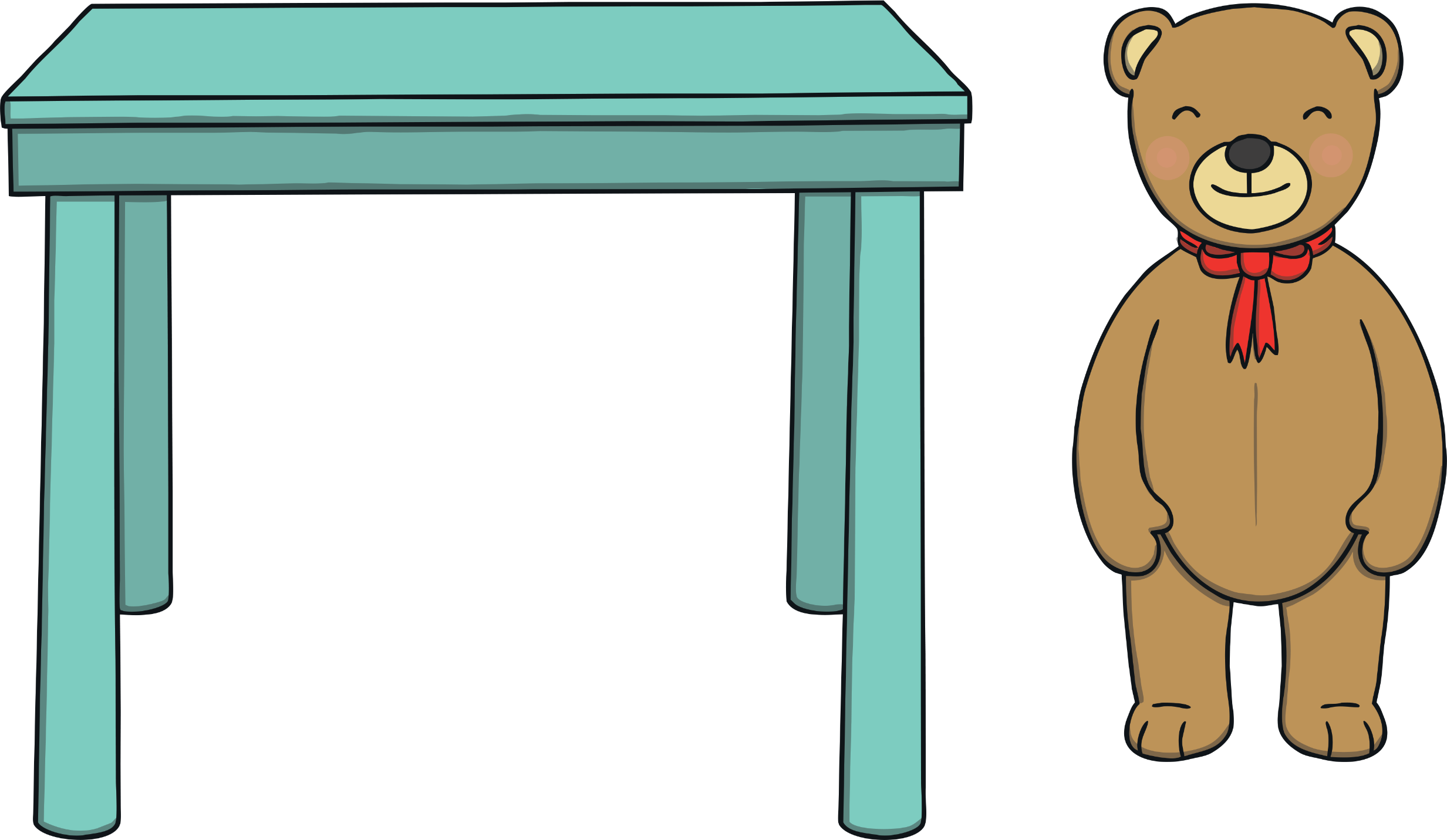 Try again.
Back
I would like 2 bananas.
Click on the plate showing 2 bananas.
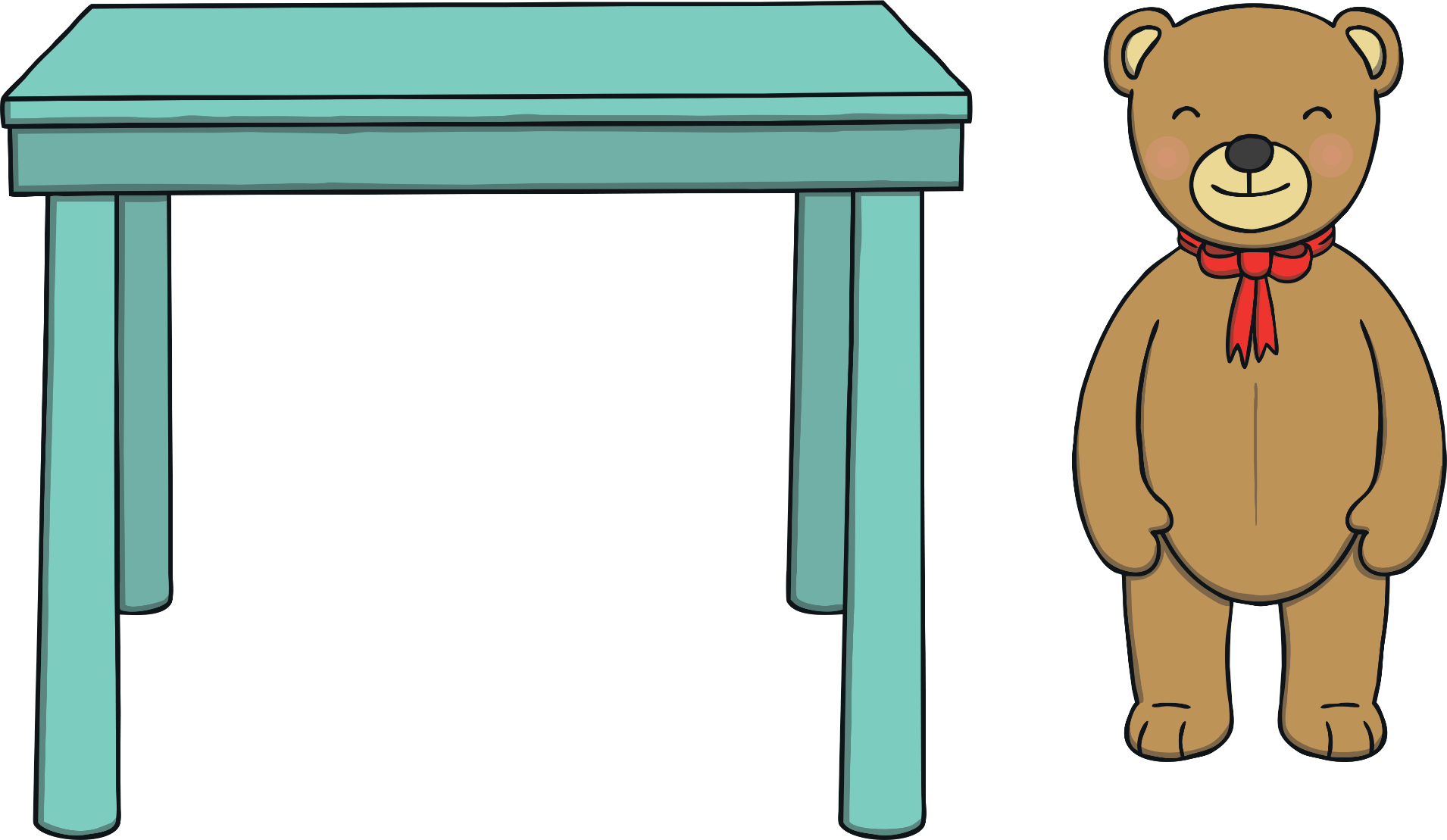 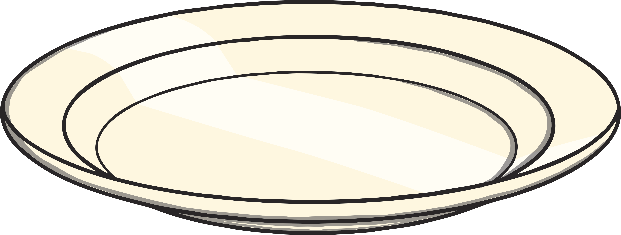 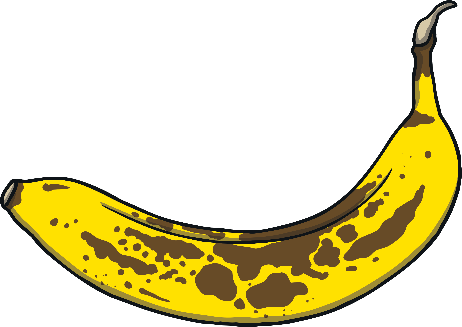 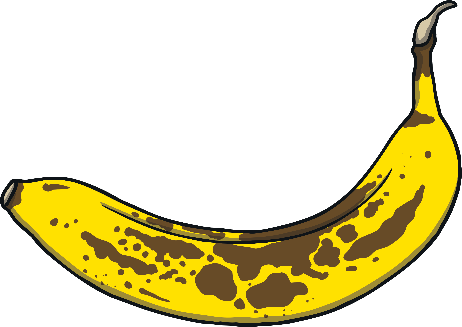 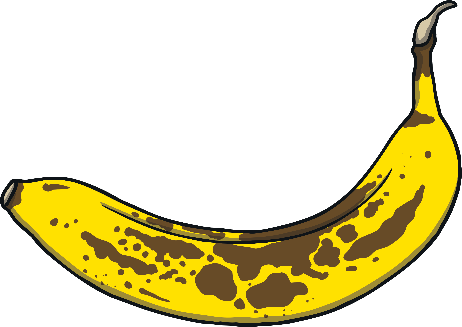 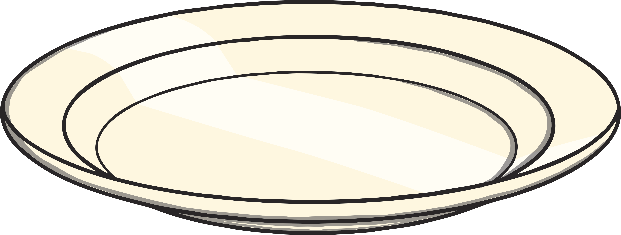 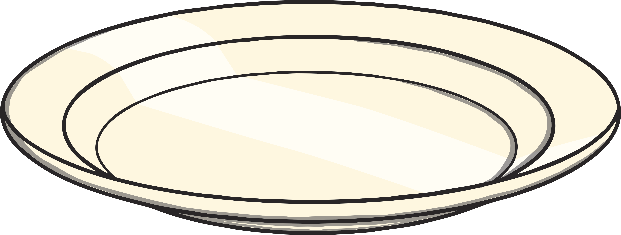 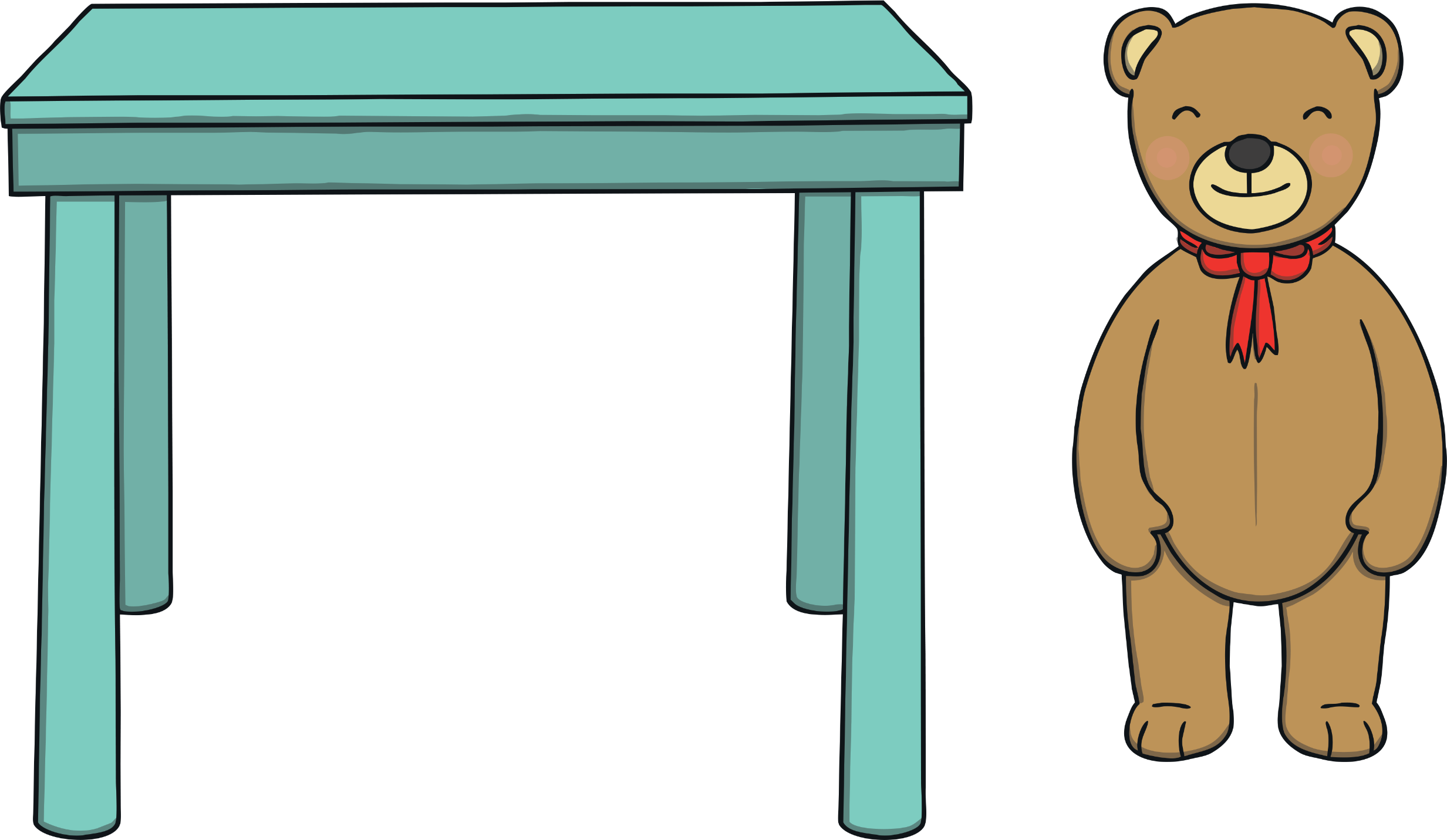 Great! There are 2 bananas on this plate.
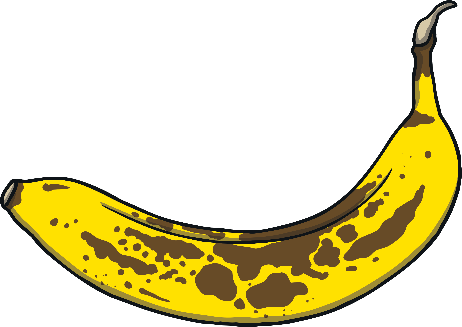 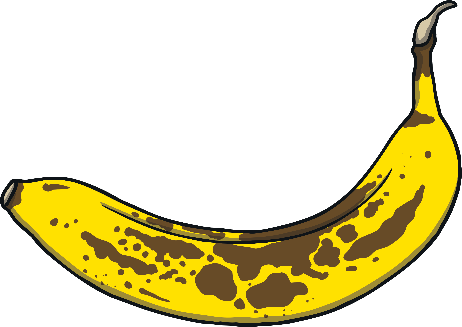 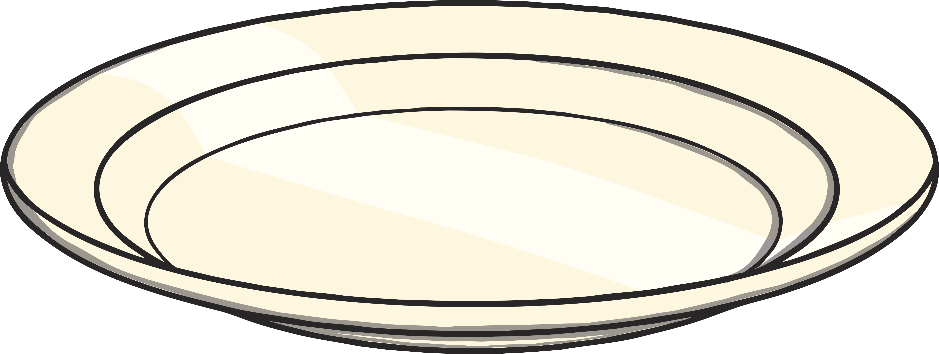 Next
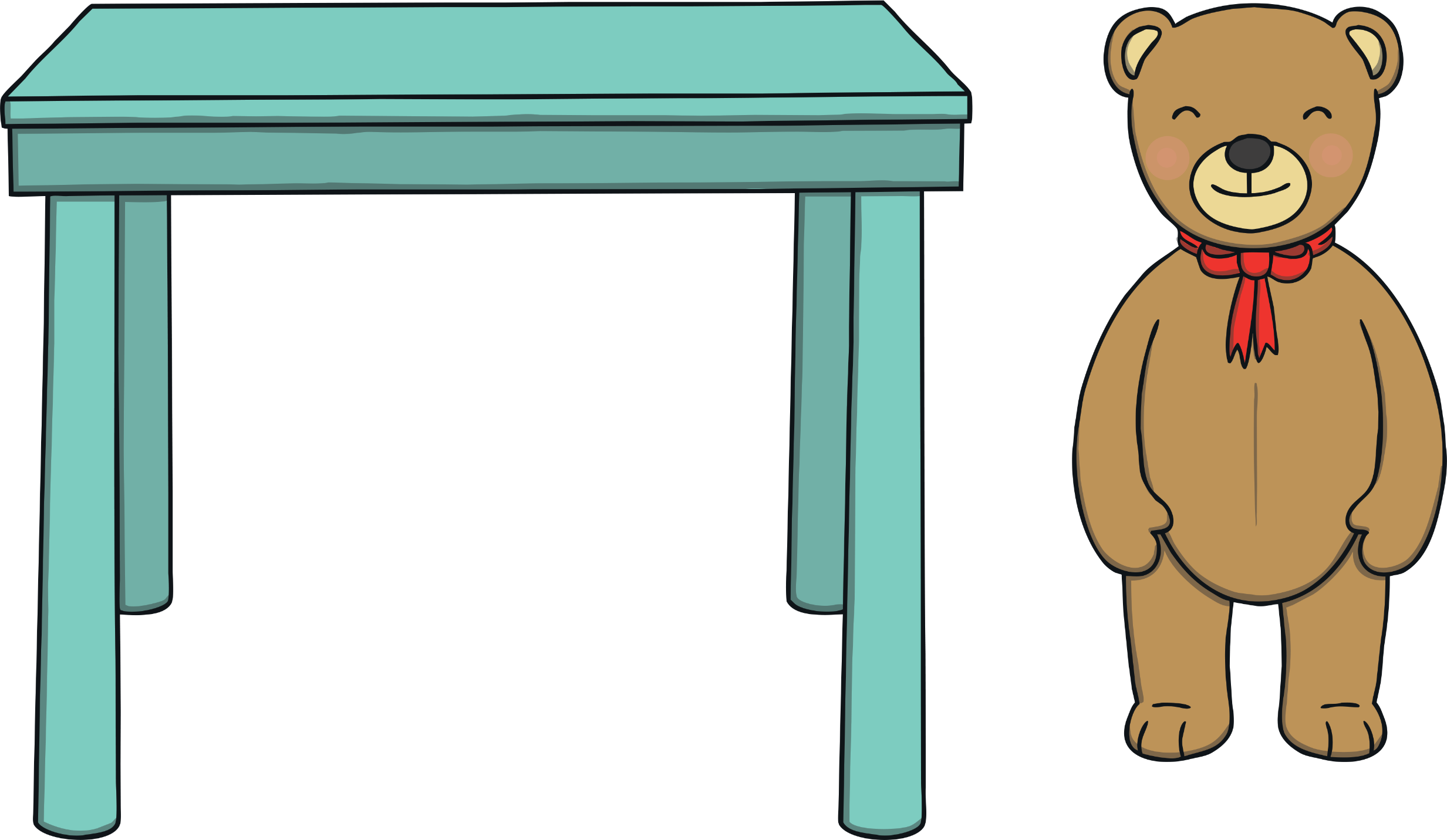 Try again.
Back
I would like 3 pears.
Click on the plate showing 3 pears.
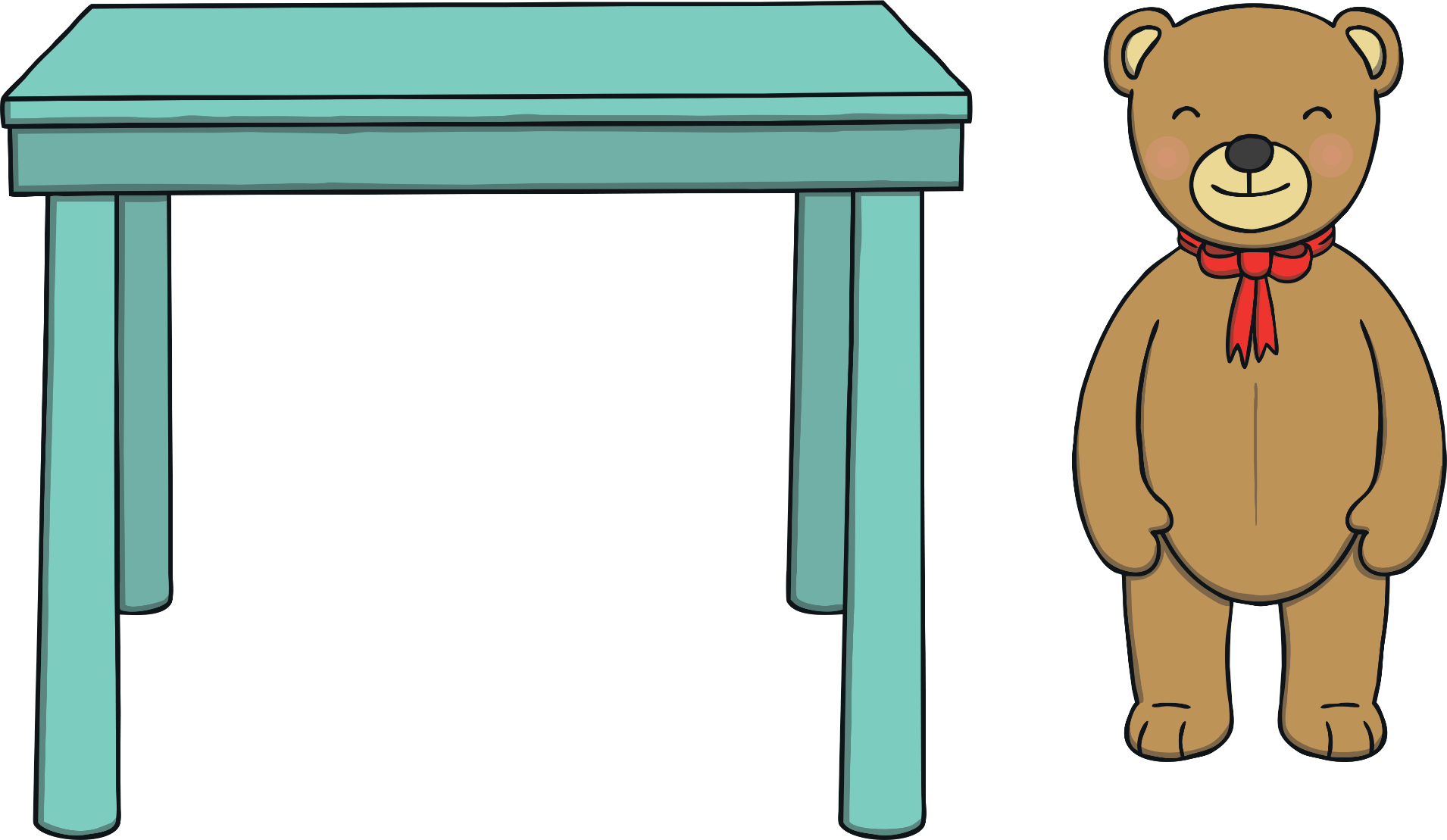 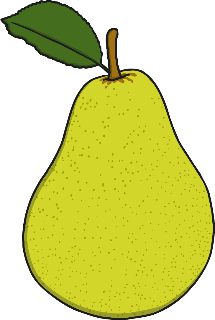 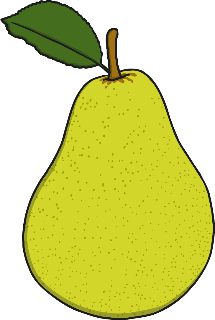 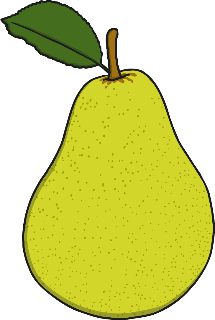 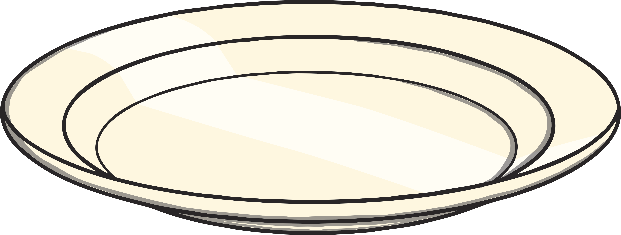 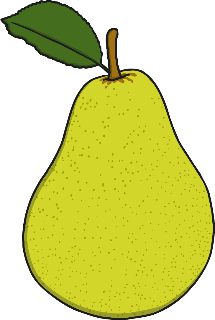 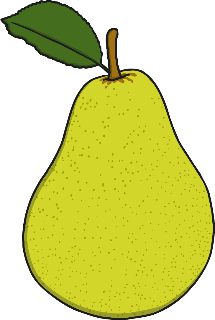 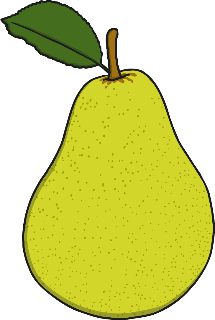 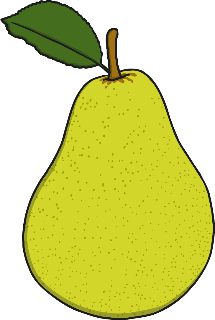 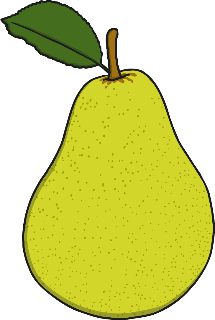 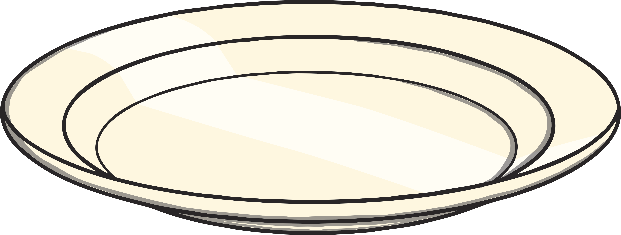 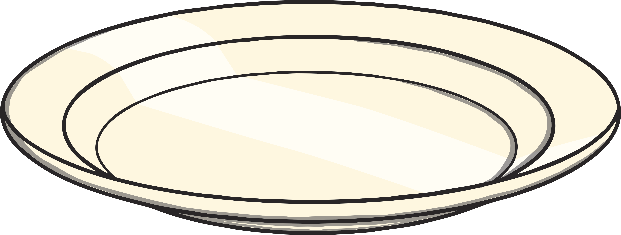 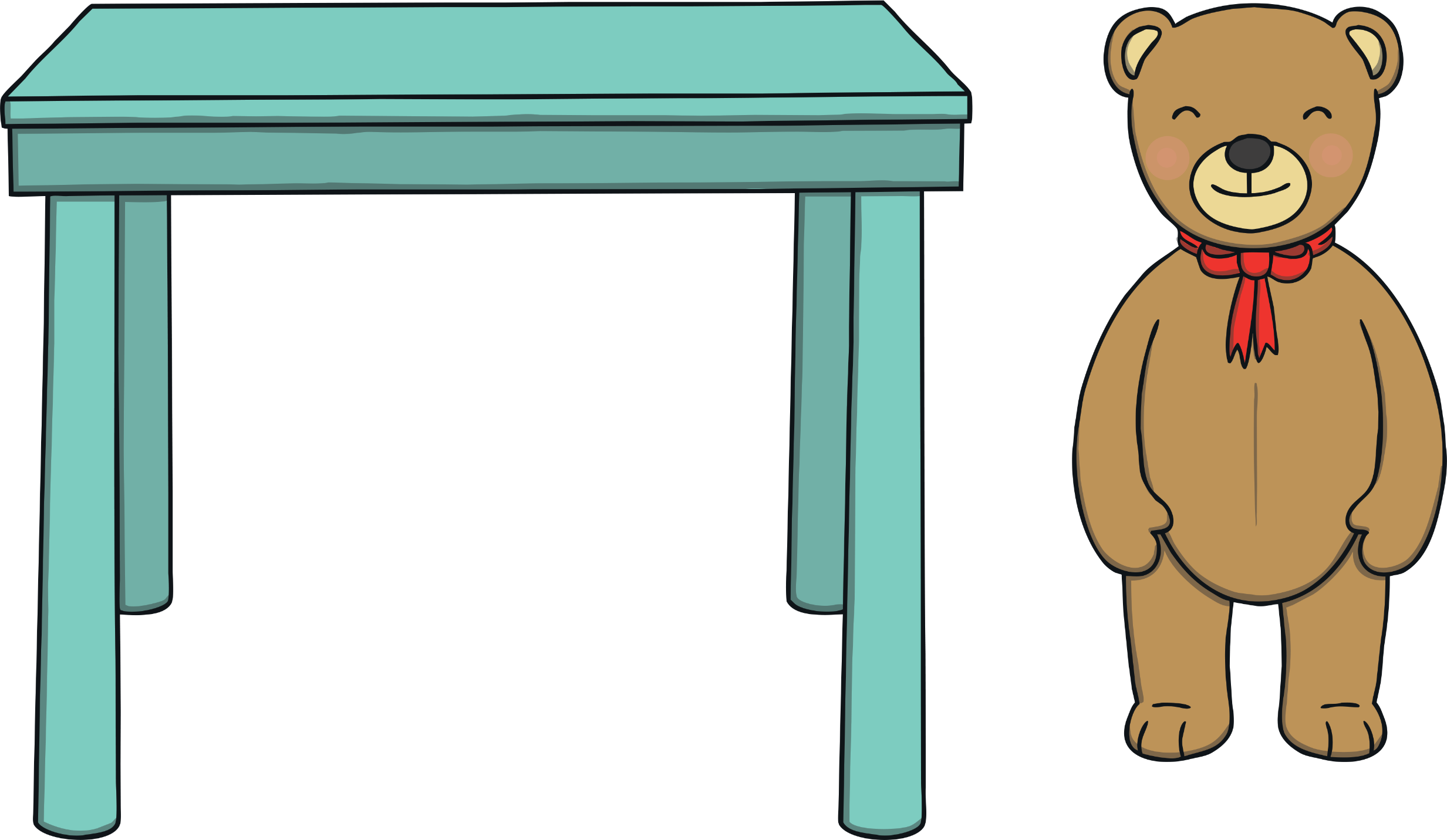 Great! There are 3 pears on this plate.
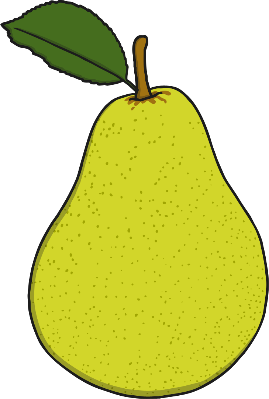 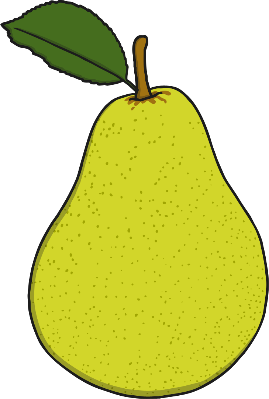 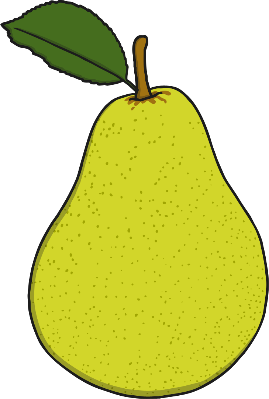 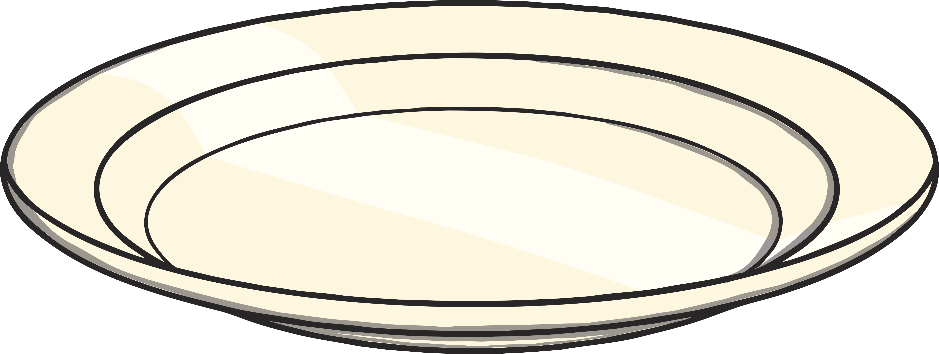 Next
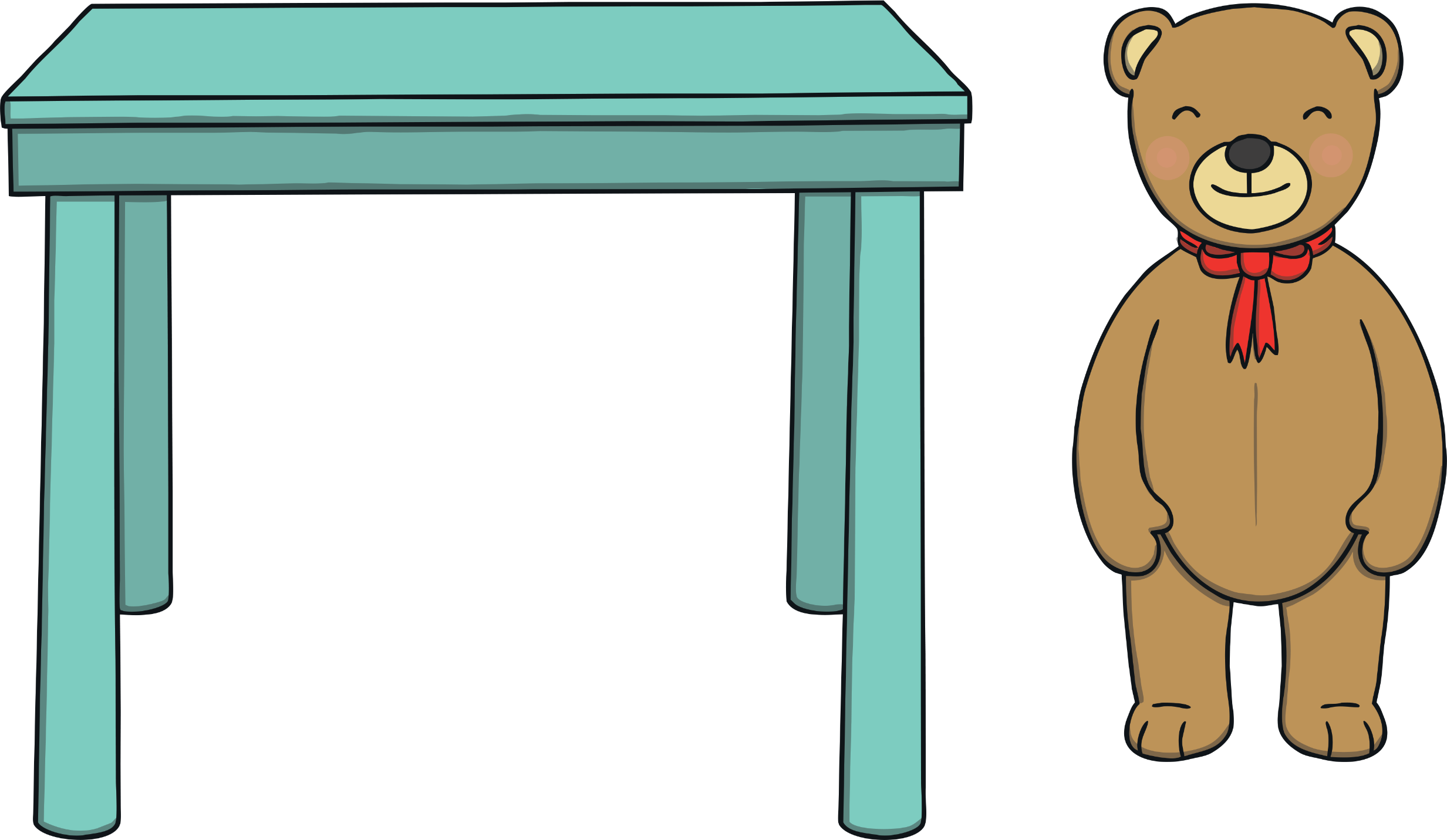 Try again.
Back
I would like 4 sandwiches.
Click on the plate showing 4 sandwiches.
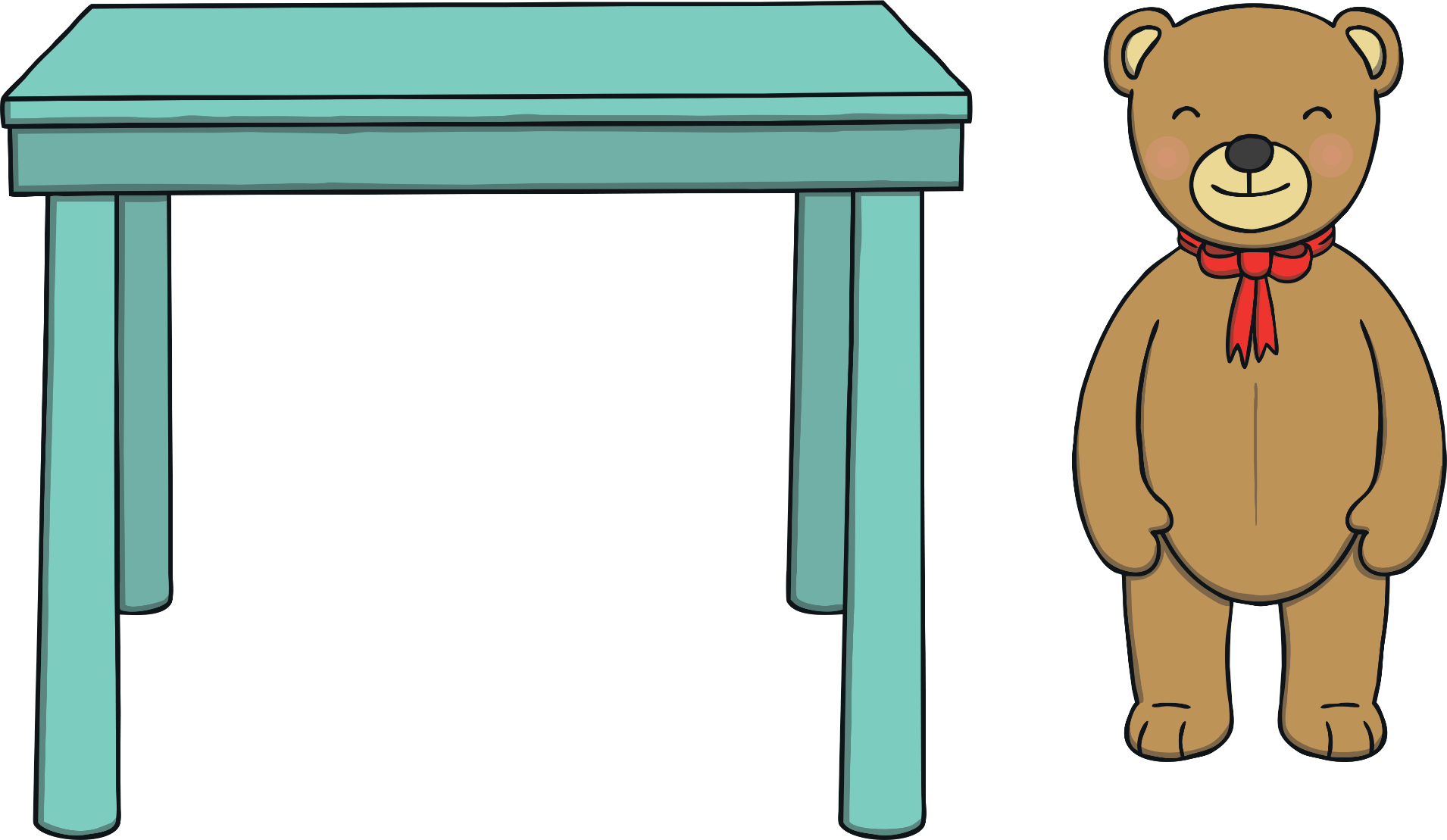 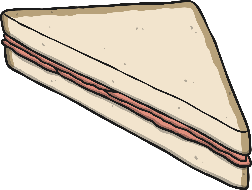 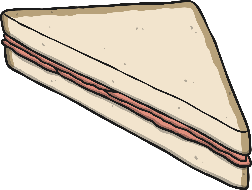 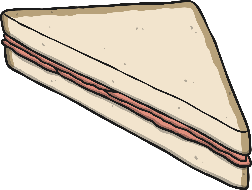 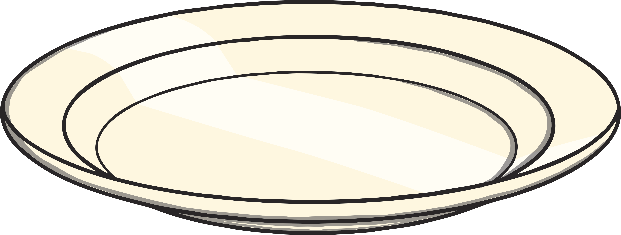 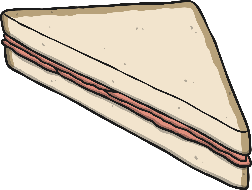 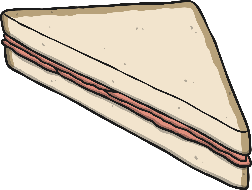 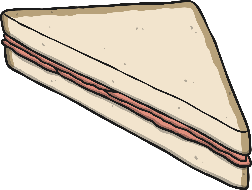 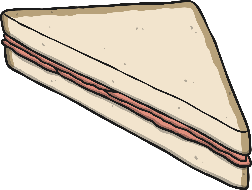 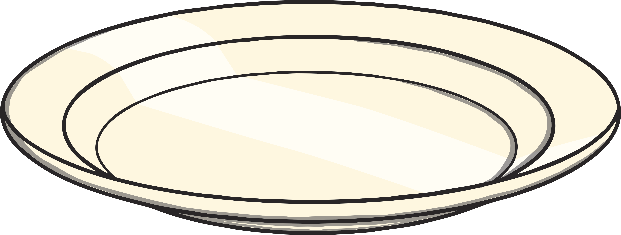 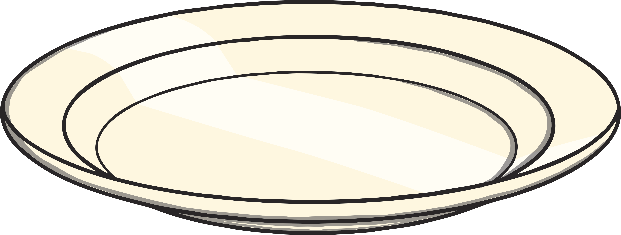 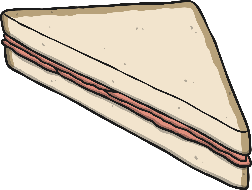 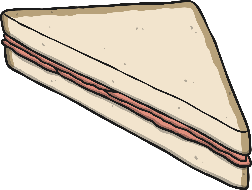 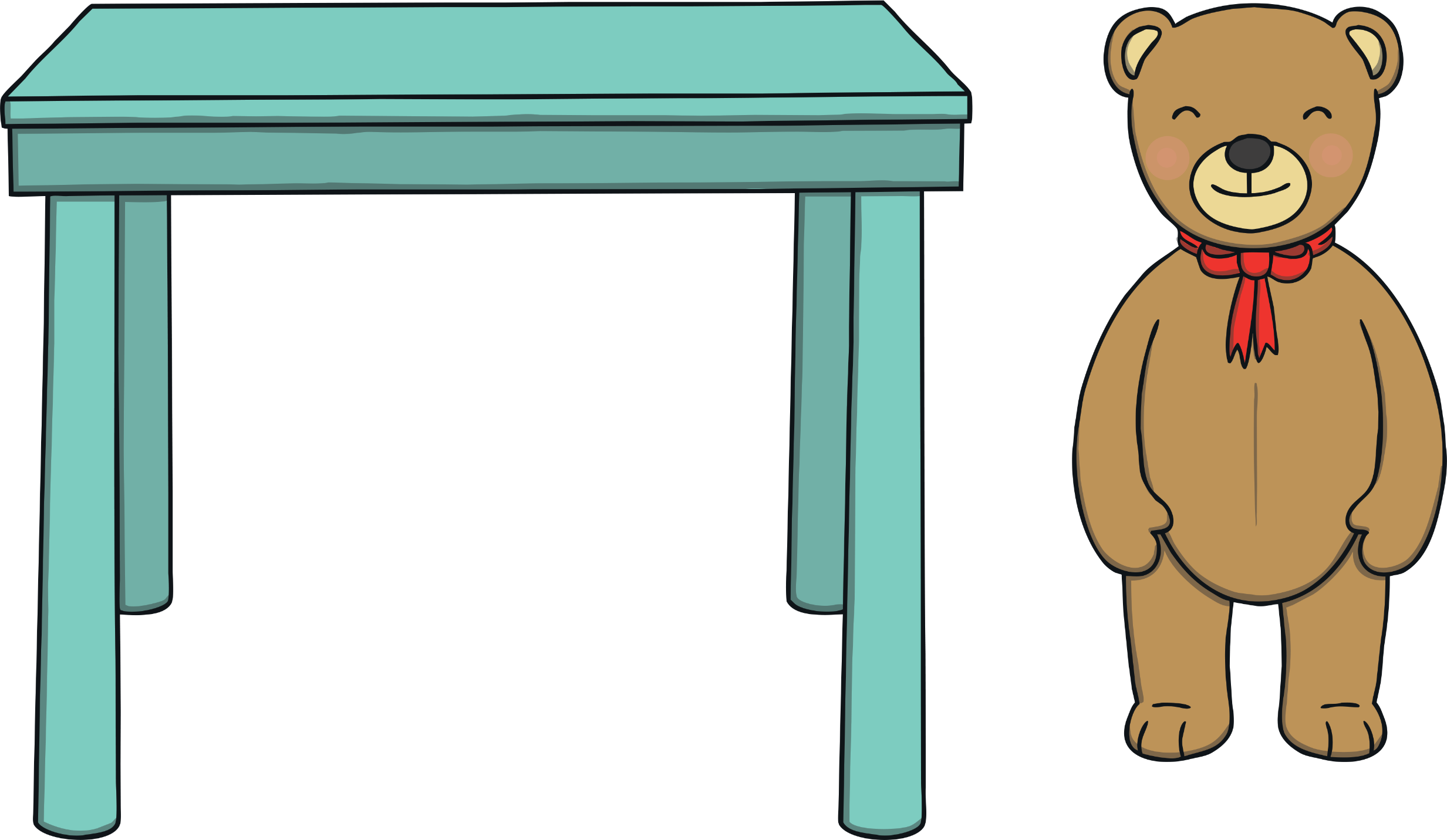 Great! There are 4 sandwiches on this plate.
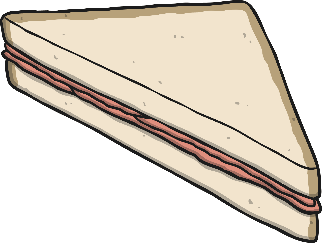 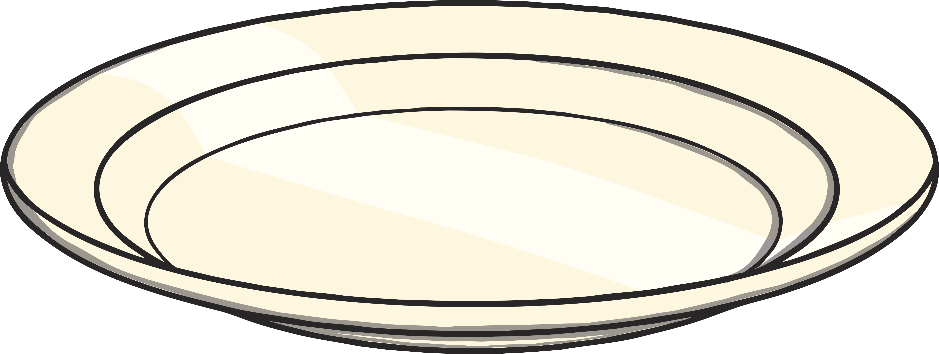 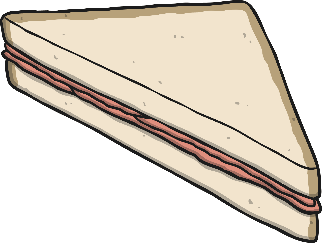 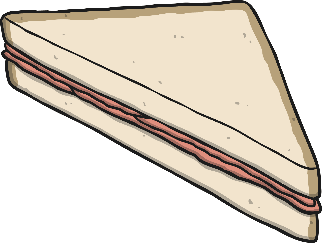 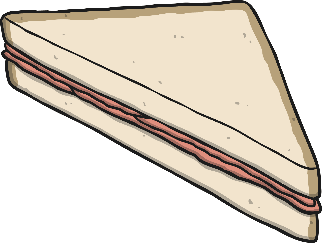 Next
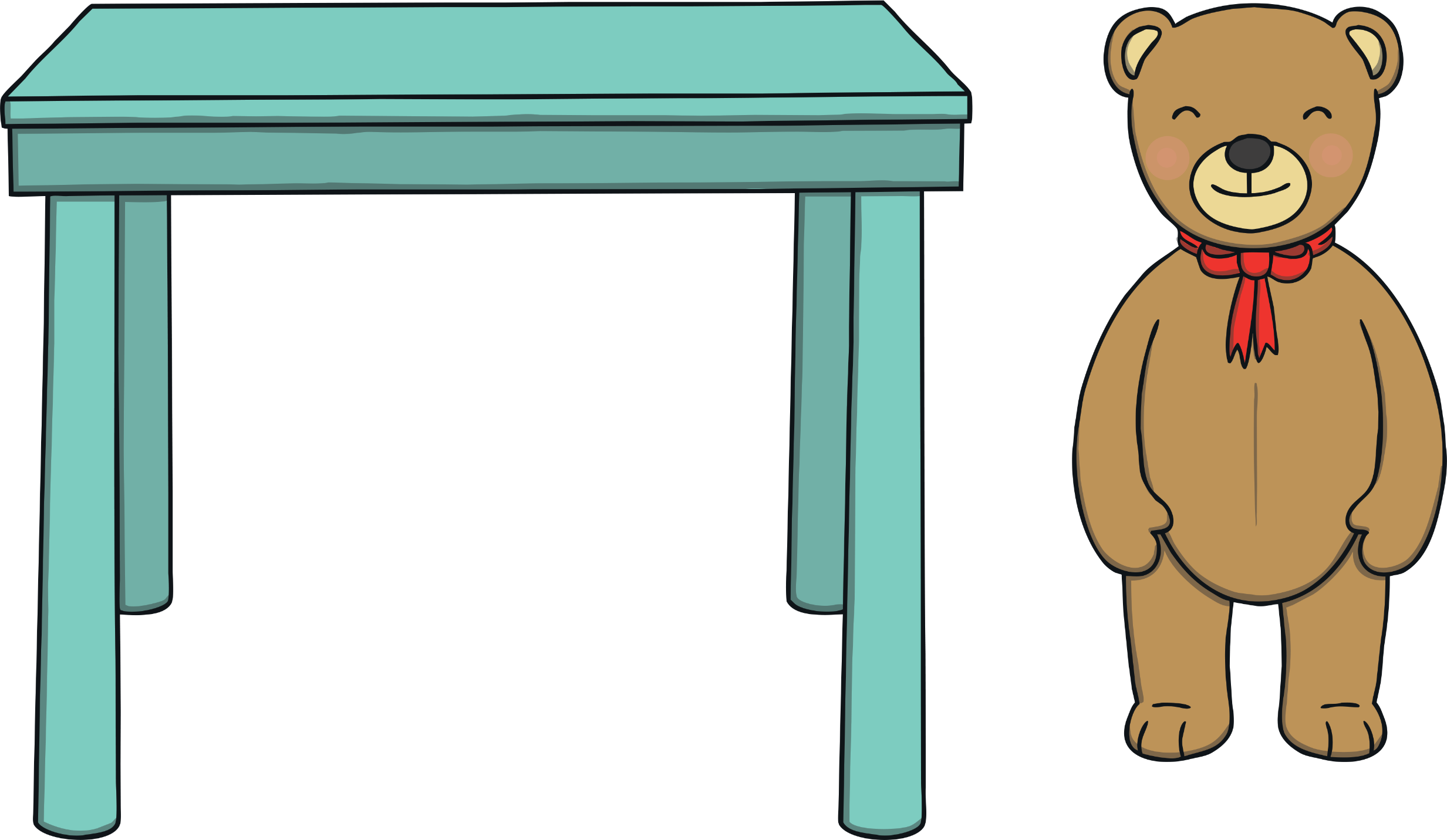 Try again.
Back
I would like 5 cakes.
Click on the plate showing 5 cakes.
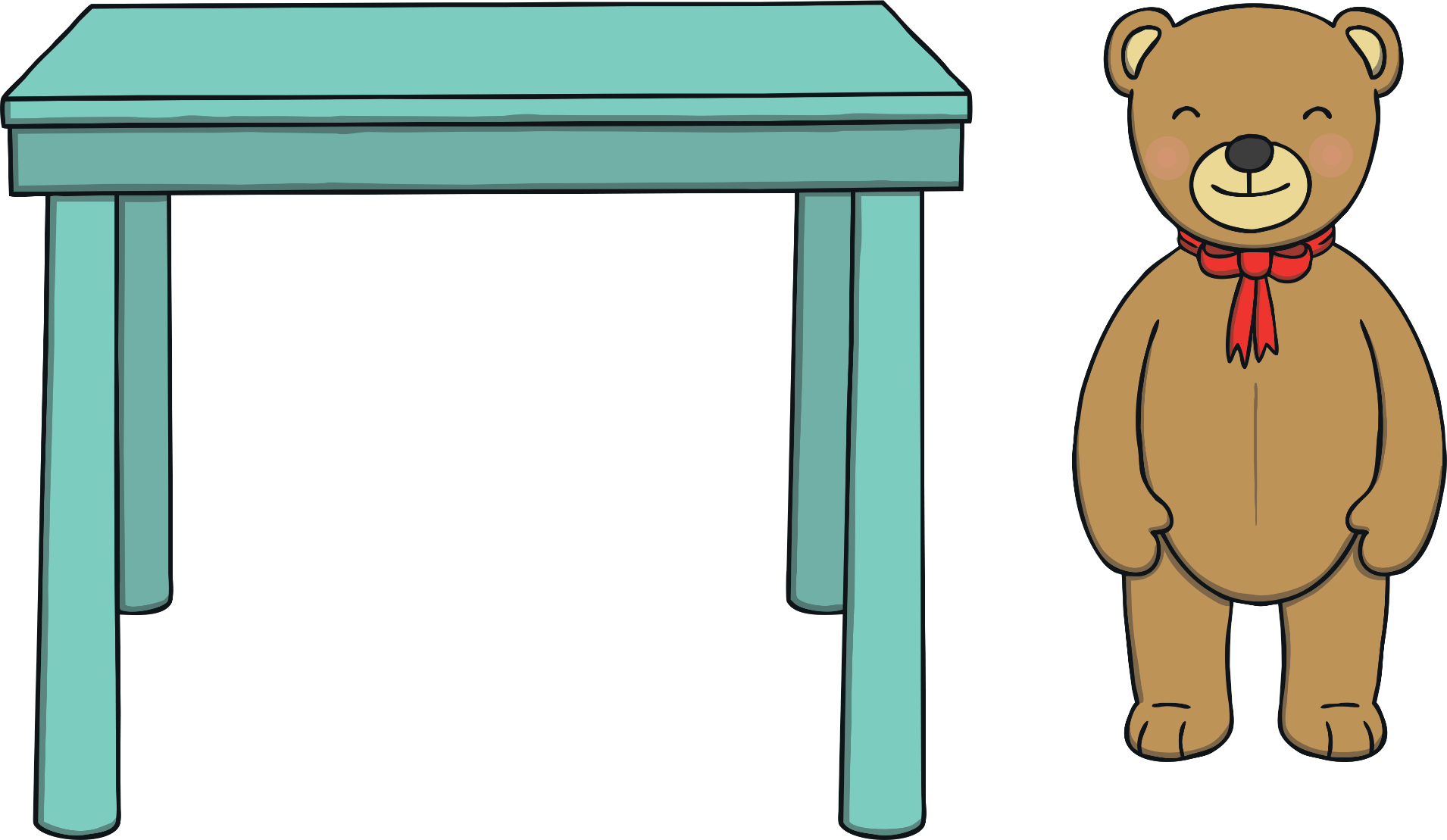 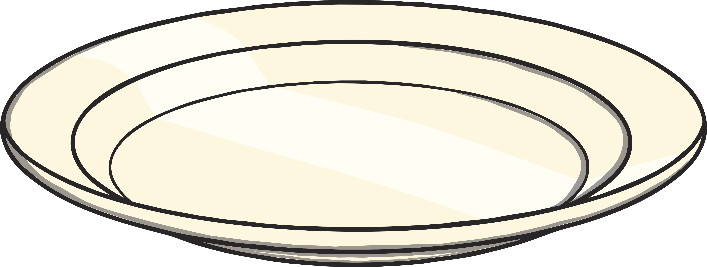 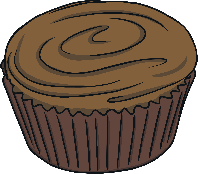 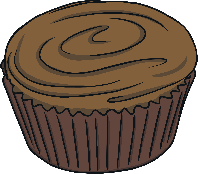 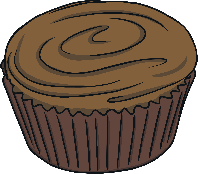 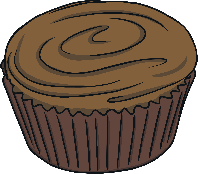 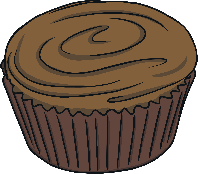 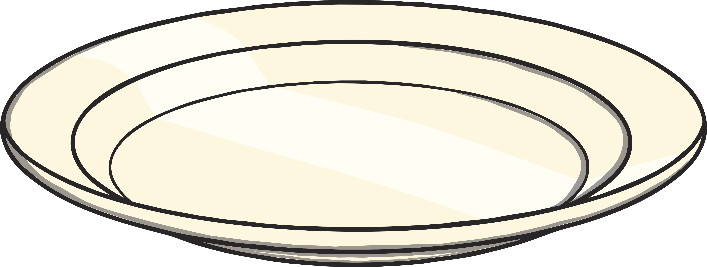 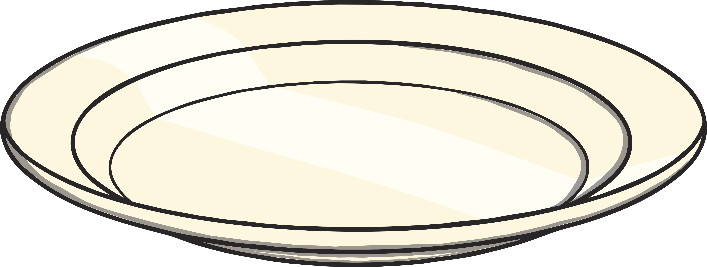 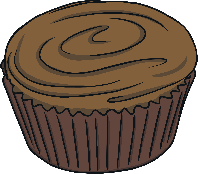 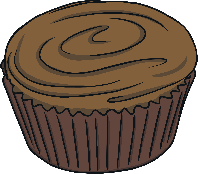 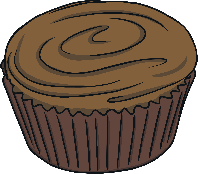 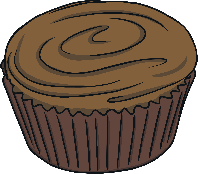 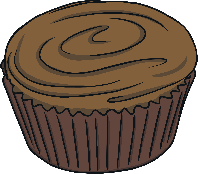 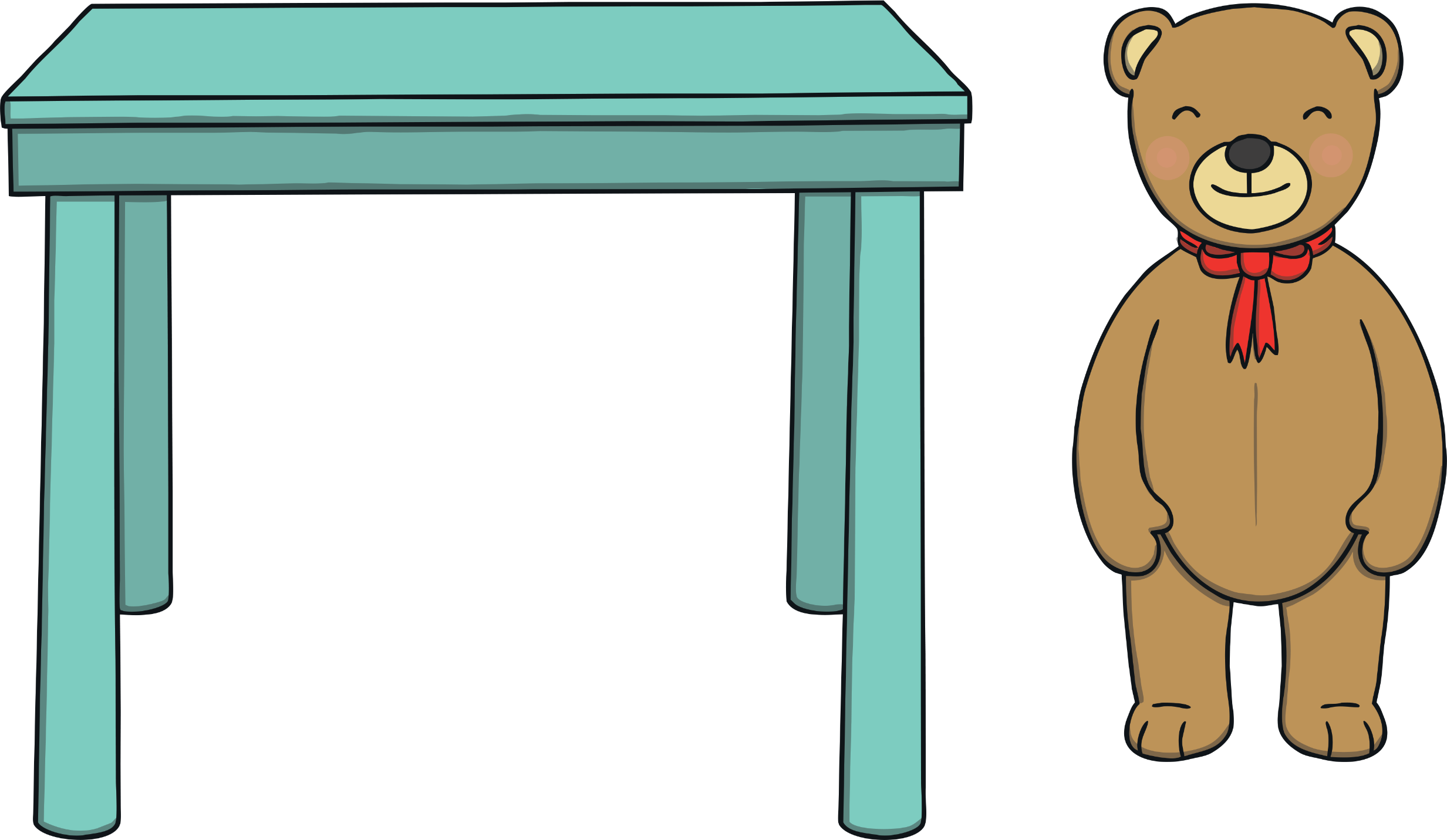 Great! There are 5 cakes on this plate.
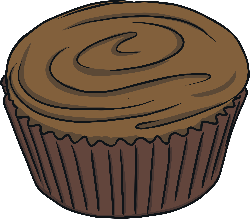 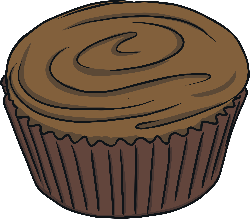 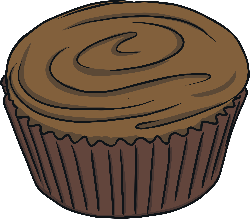 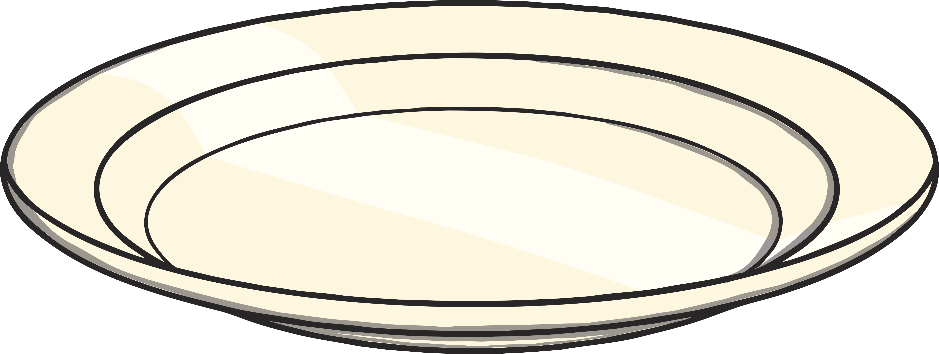 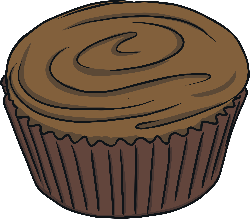 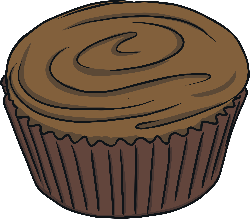 Next
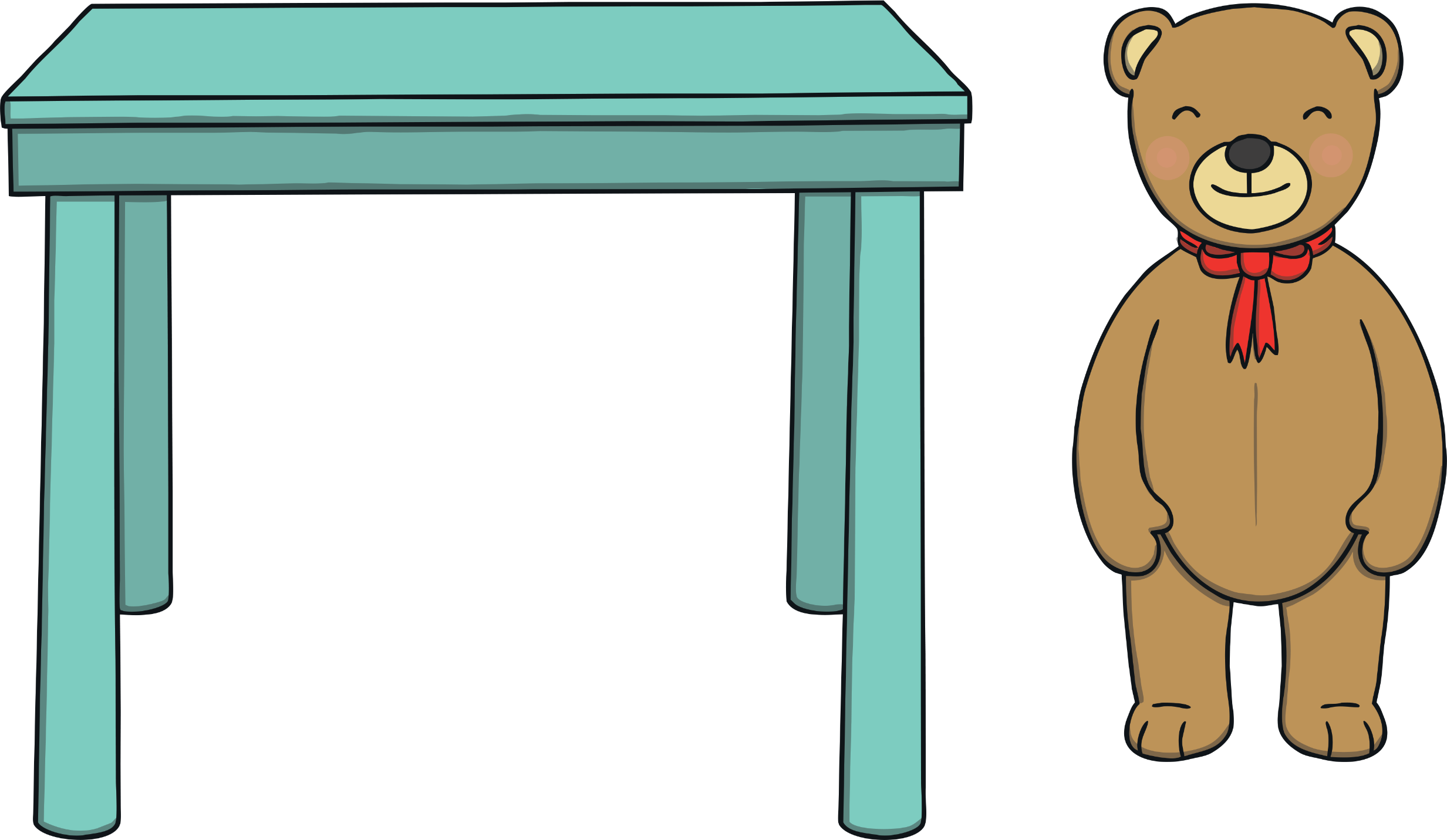 Try again.
Back
I would like 6 apples.
Click on the plate showing 6 apples.
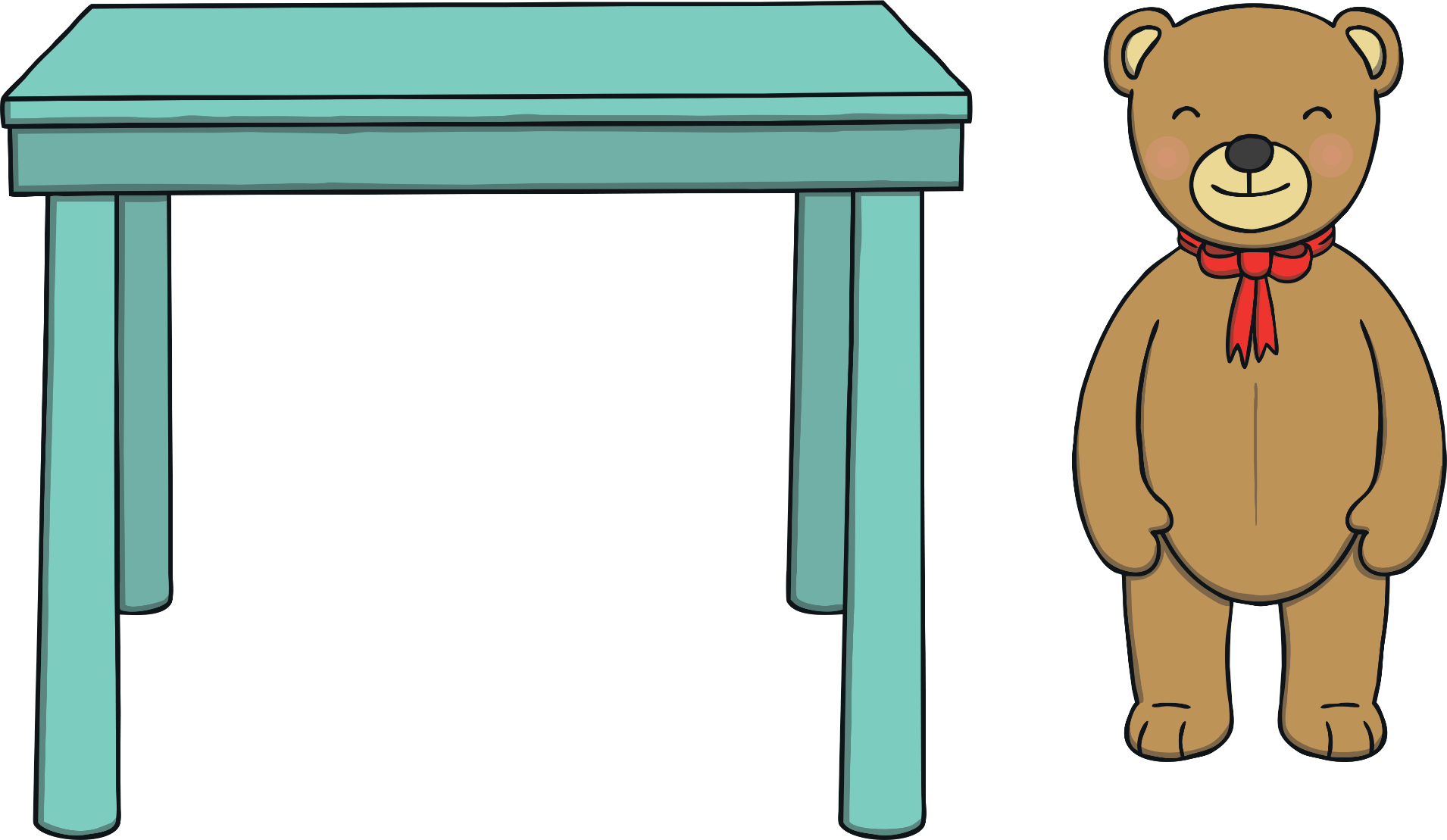 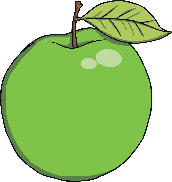 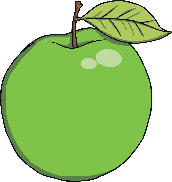 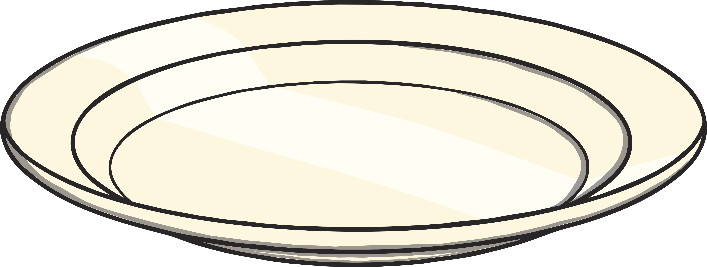 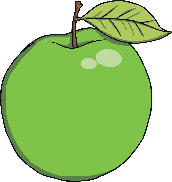 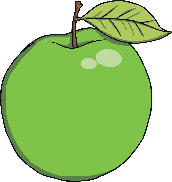 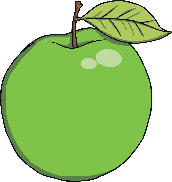 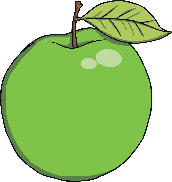 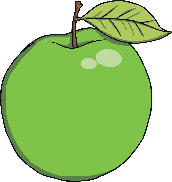 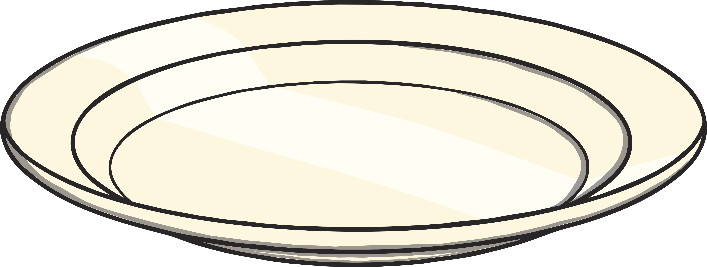 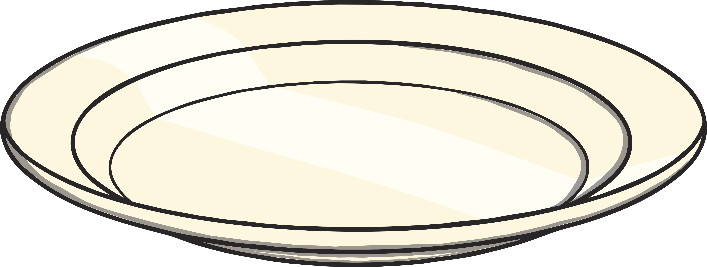 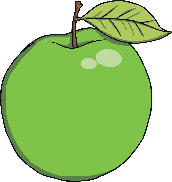 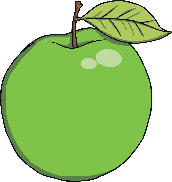 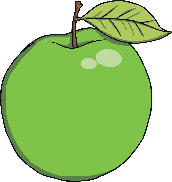 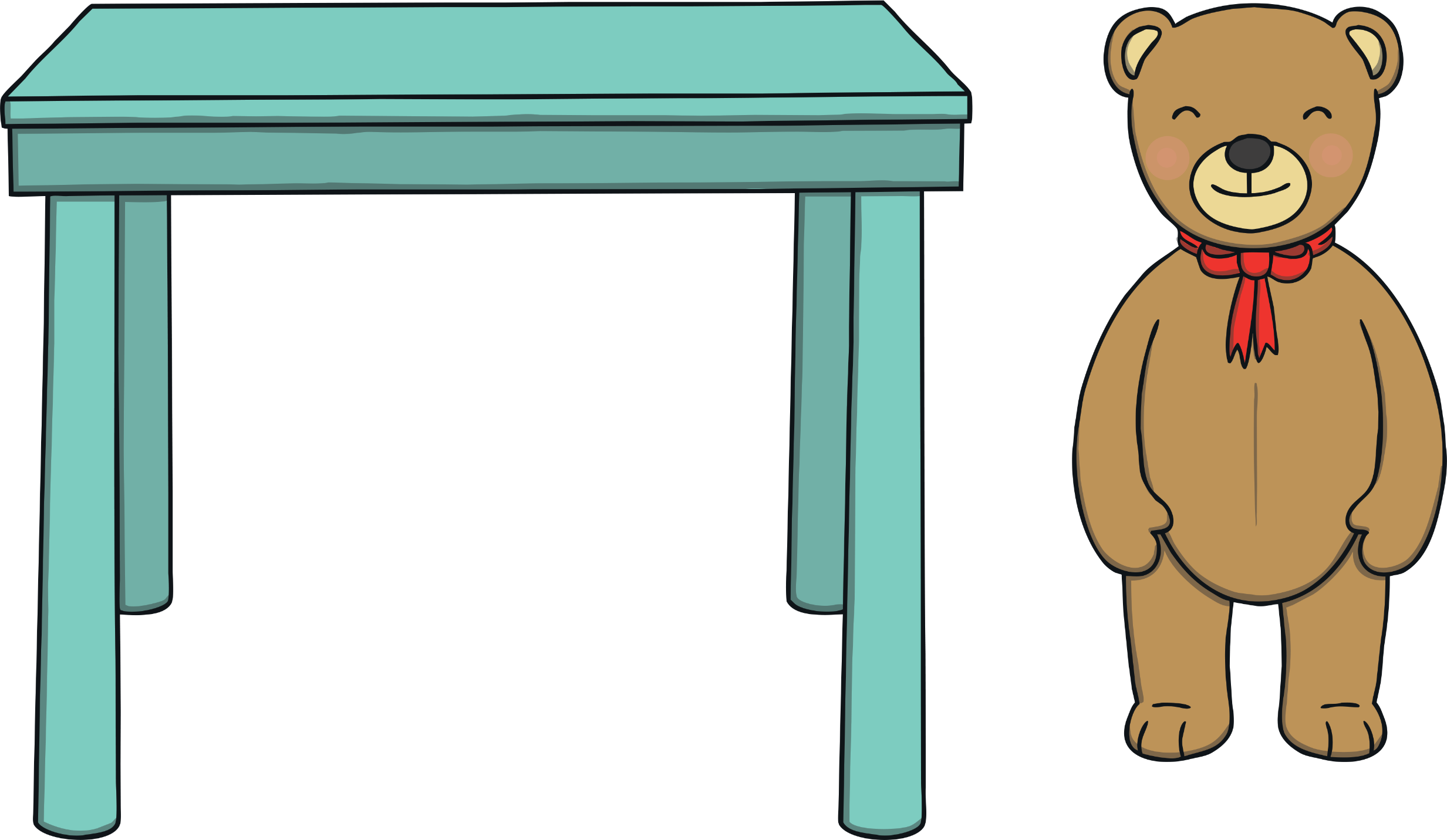 Great! There are 6 apples on this plate.
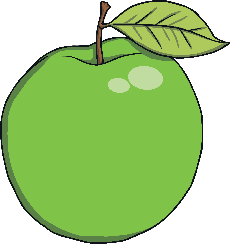 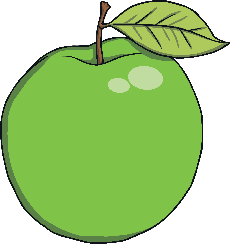 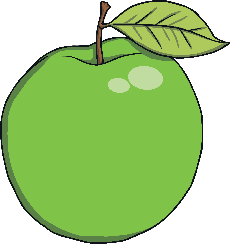 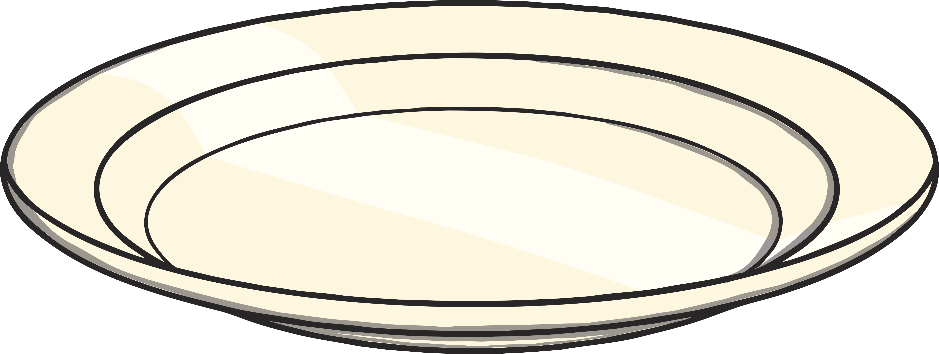 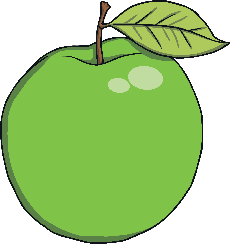 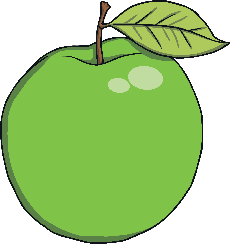 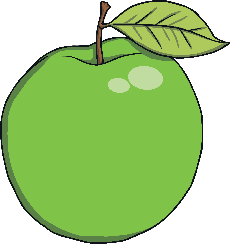 Next
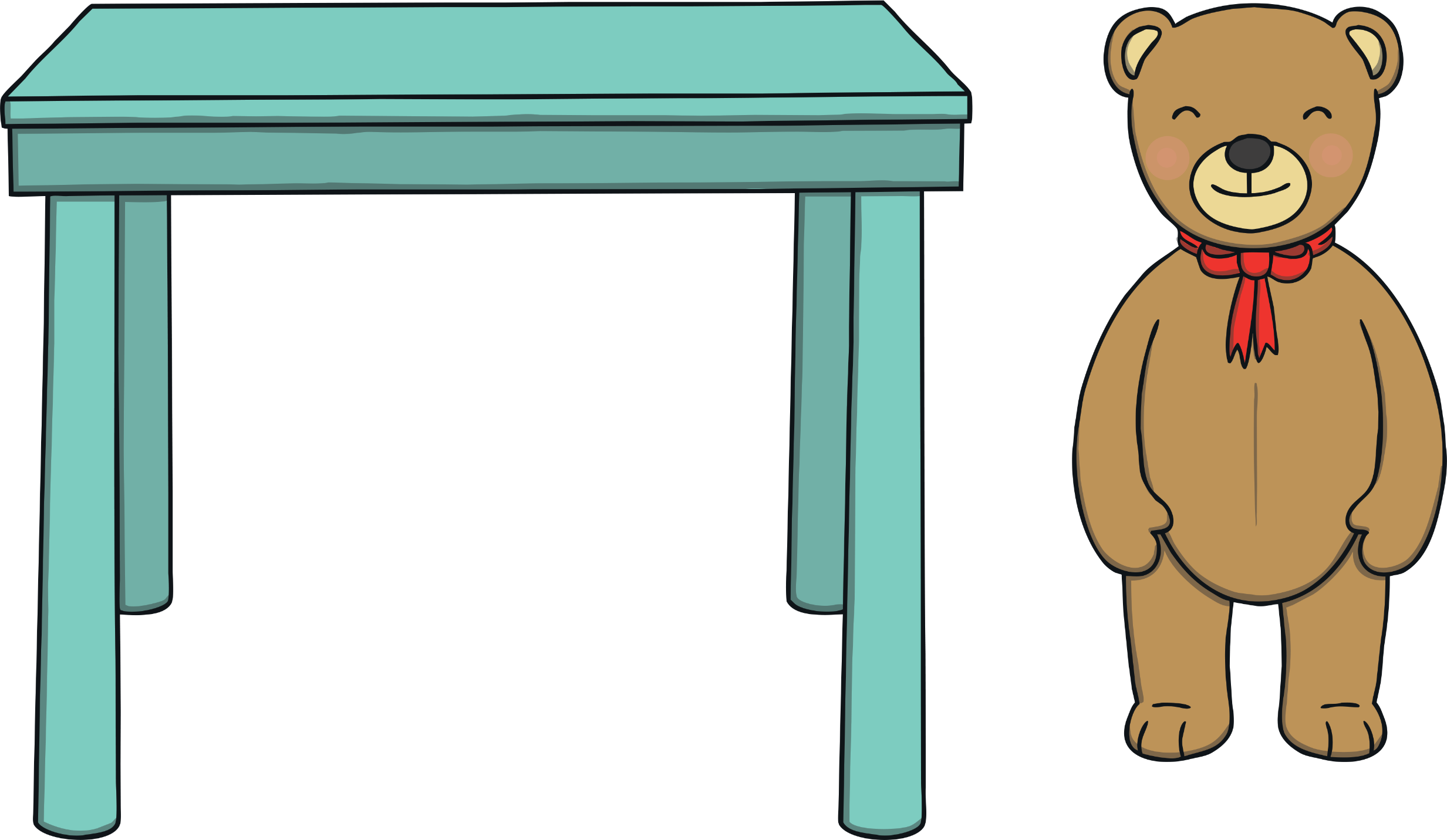 Try again.
Back
I would like 7 oranges.
Click on the plate showing 7 oranges.
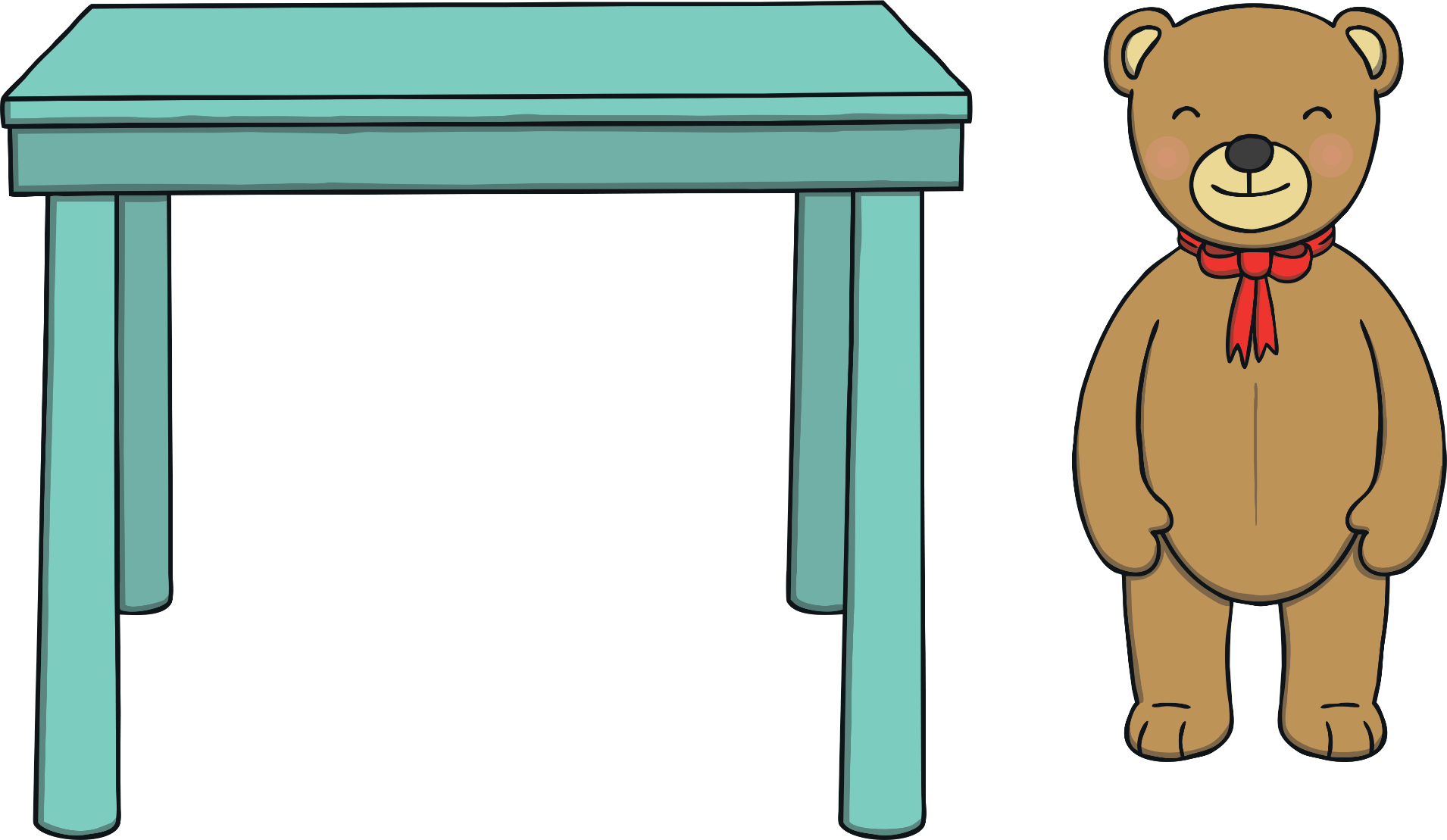 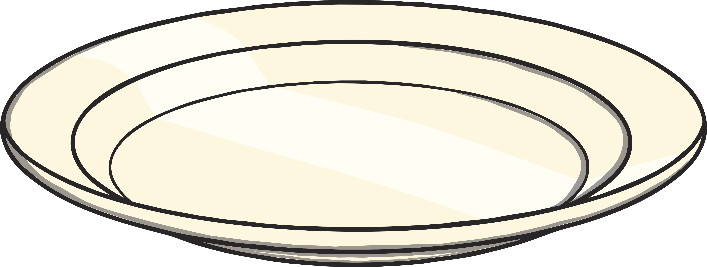 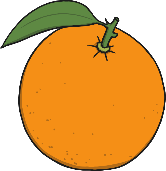 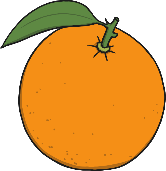 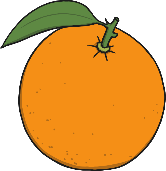 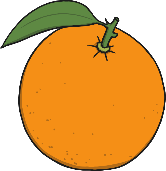 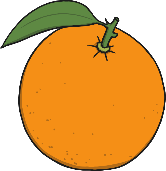 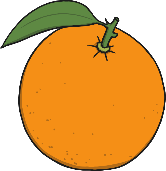 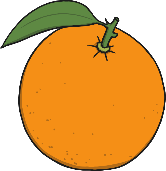 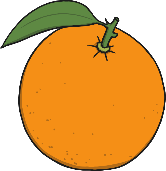 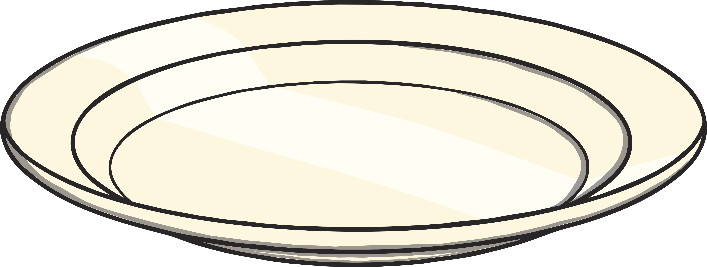 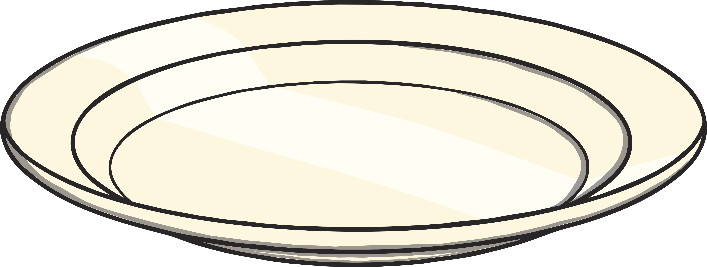 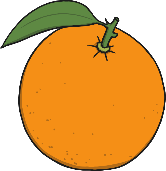 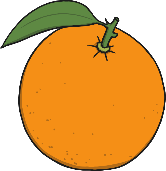 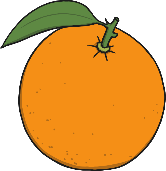 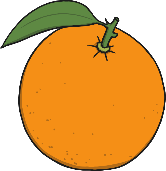 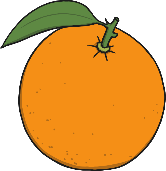 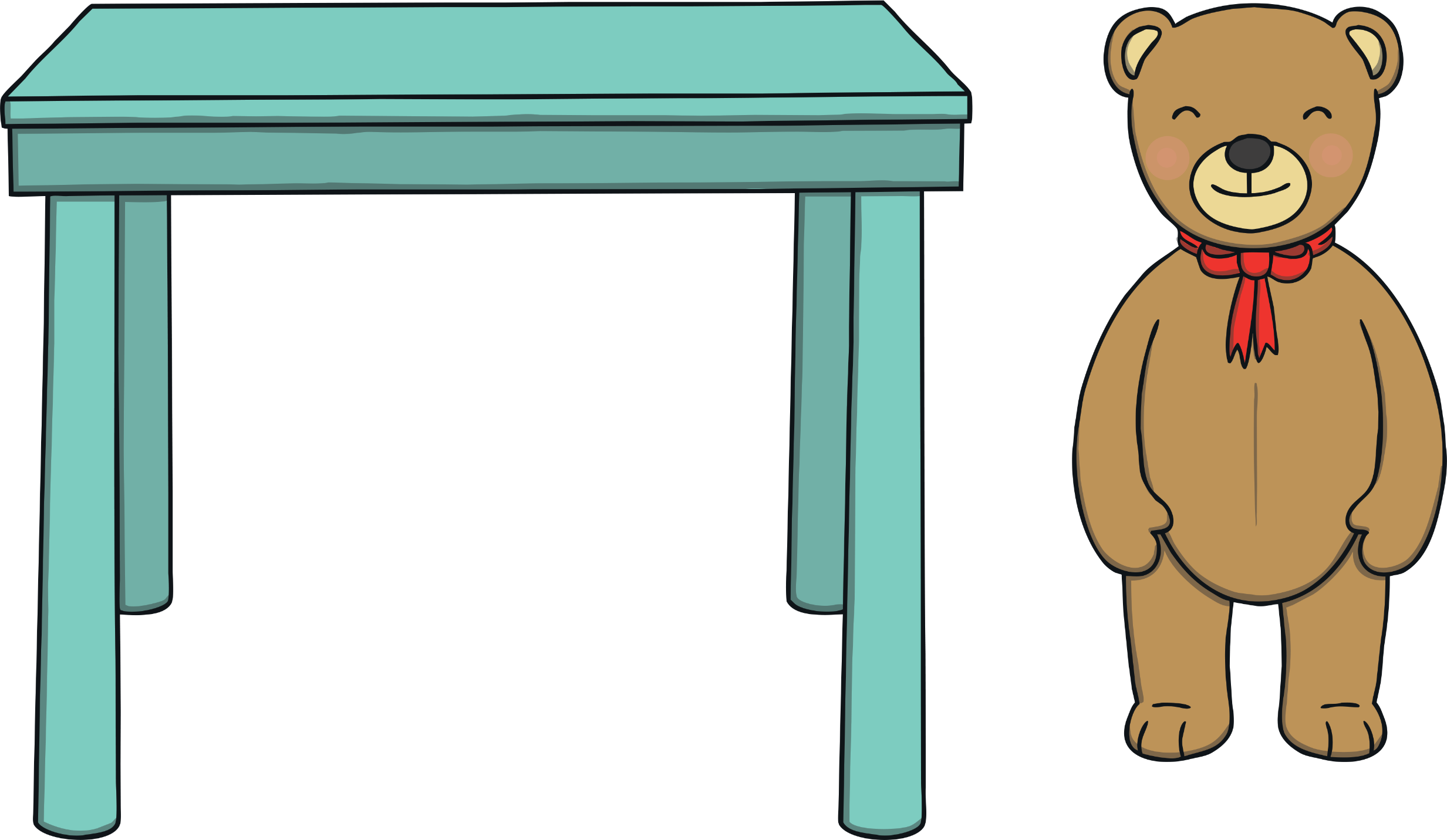 Great! There are 7 oranges on this plate.
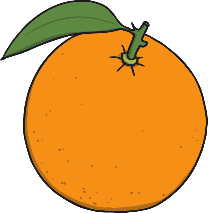 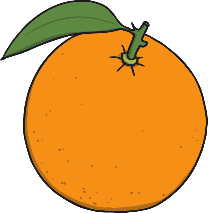 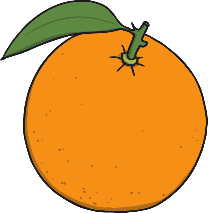 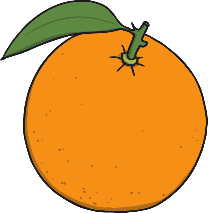 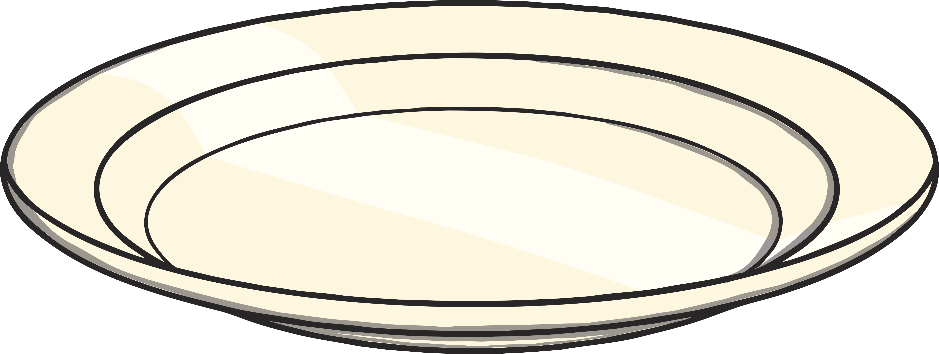 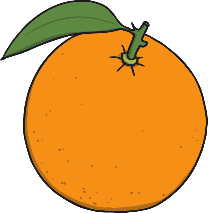 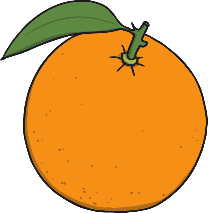 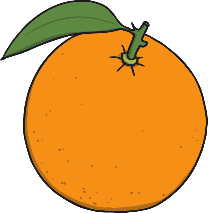 Next
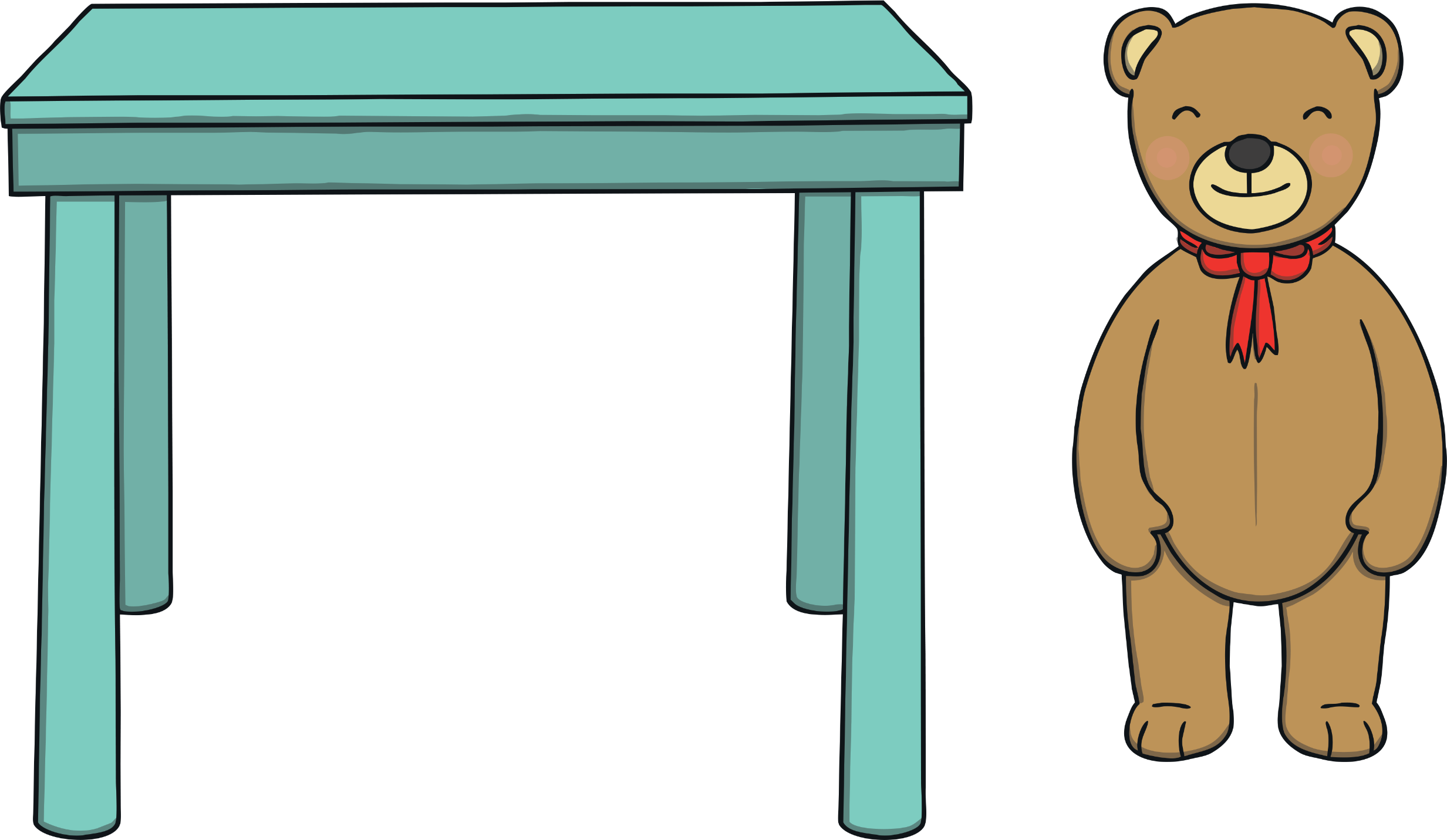 Try again.
Back
I would like 8 limes.
Click on the plate showing 8 limes.
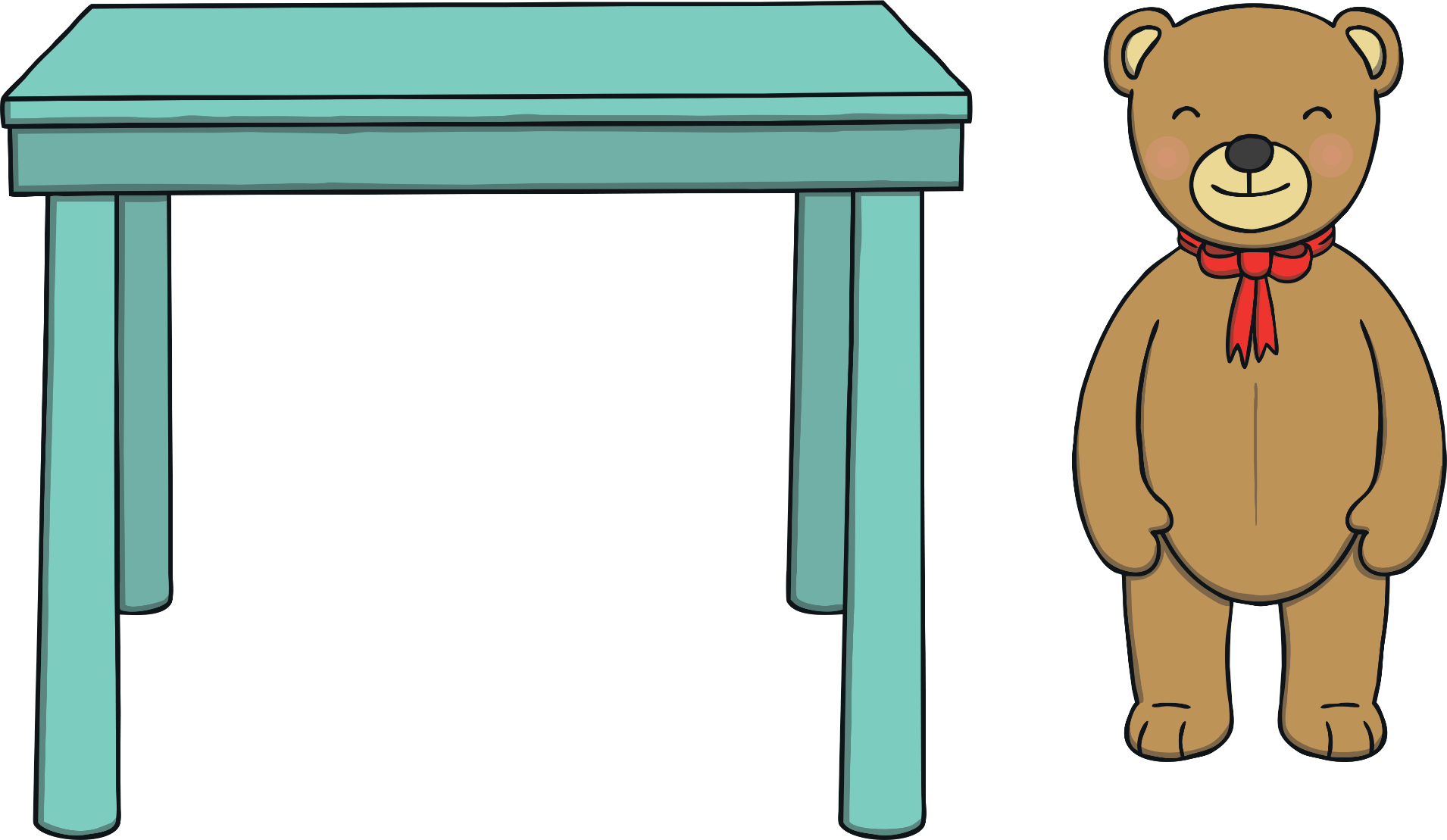 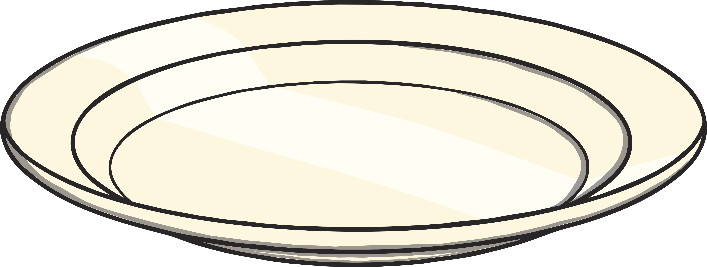 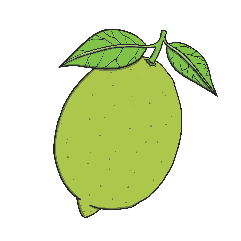 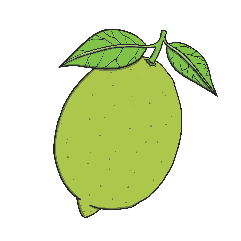 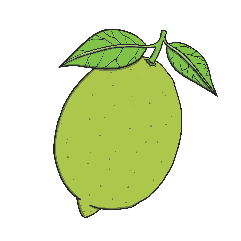 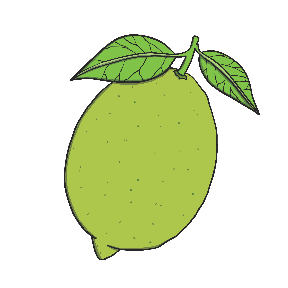 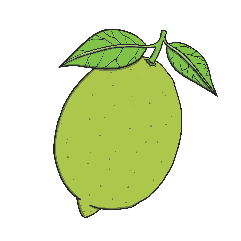 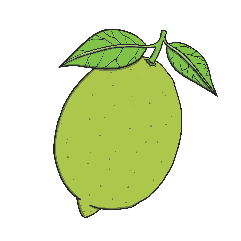 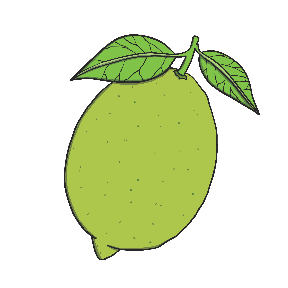 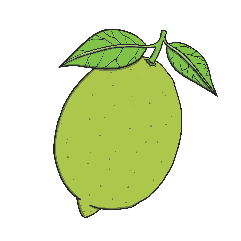 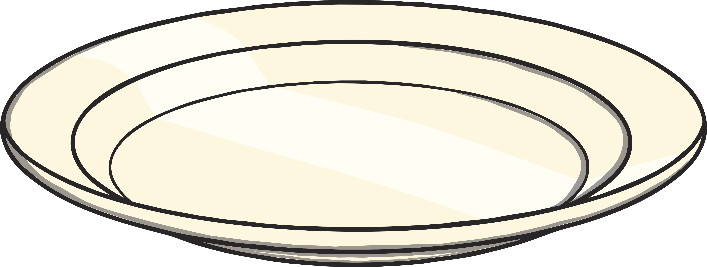 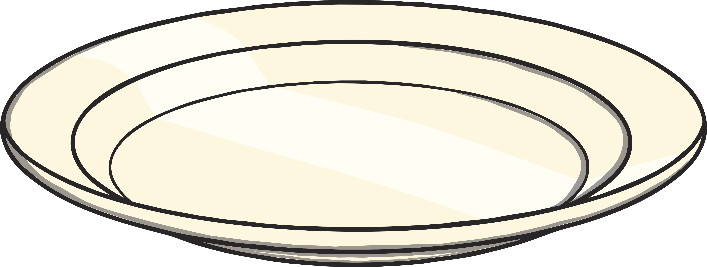 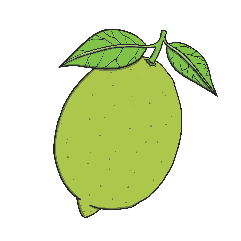 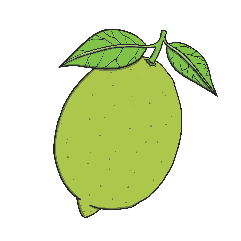 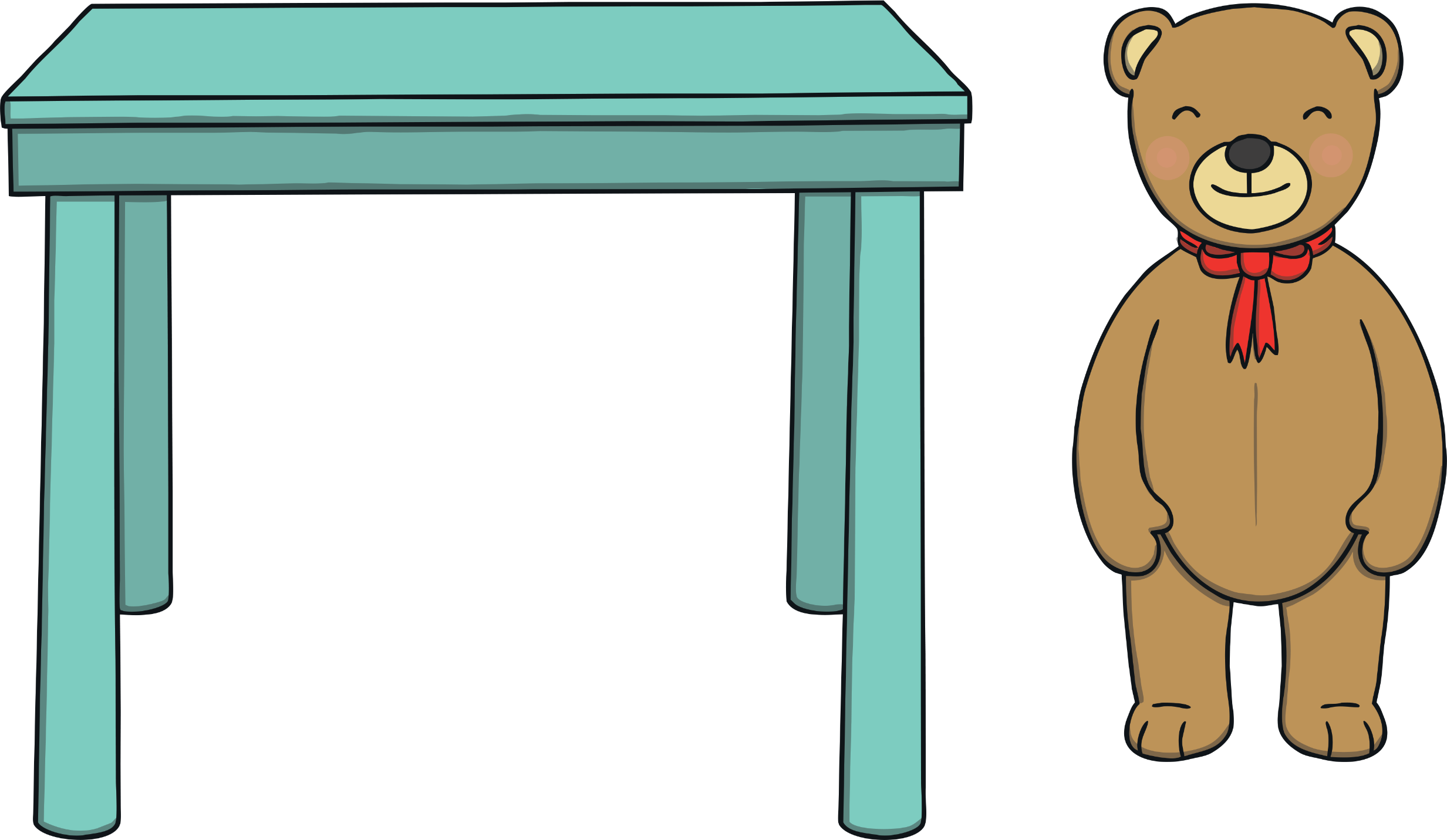 Great! There are 8 limes on this plate.
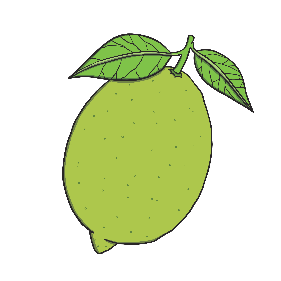 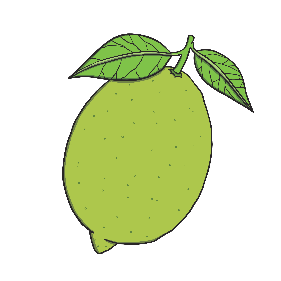 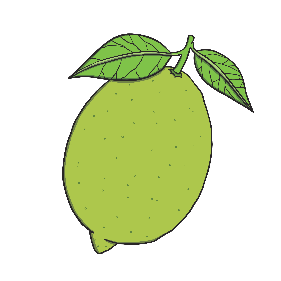 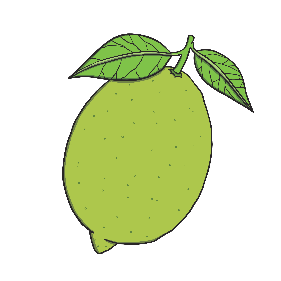 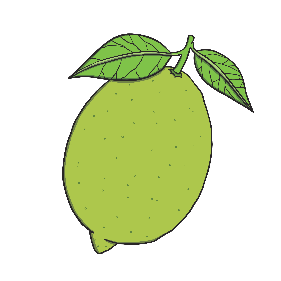 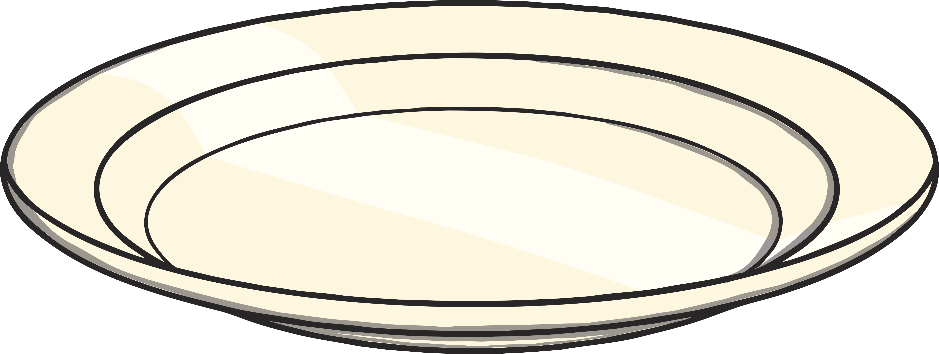 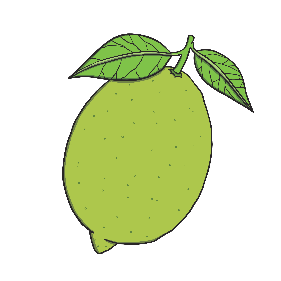 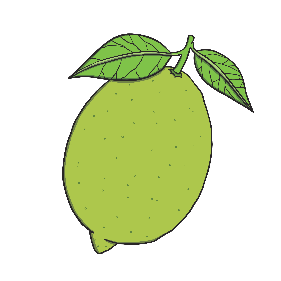 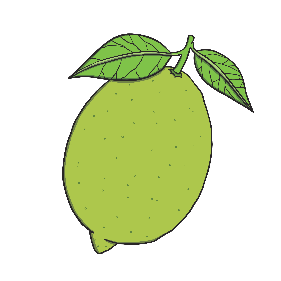 Next
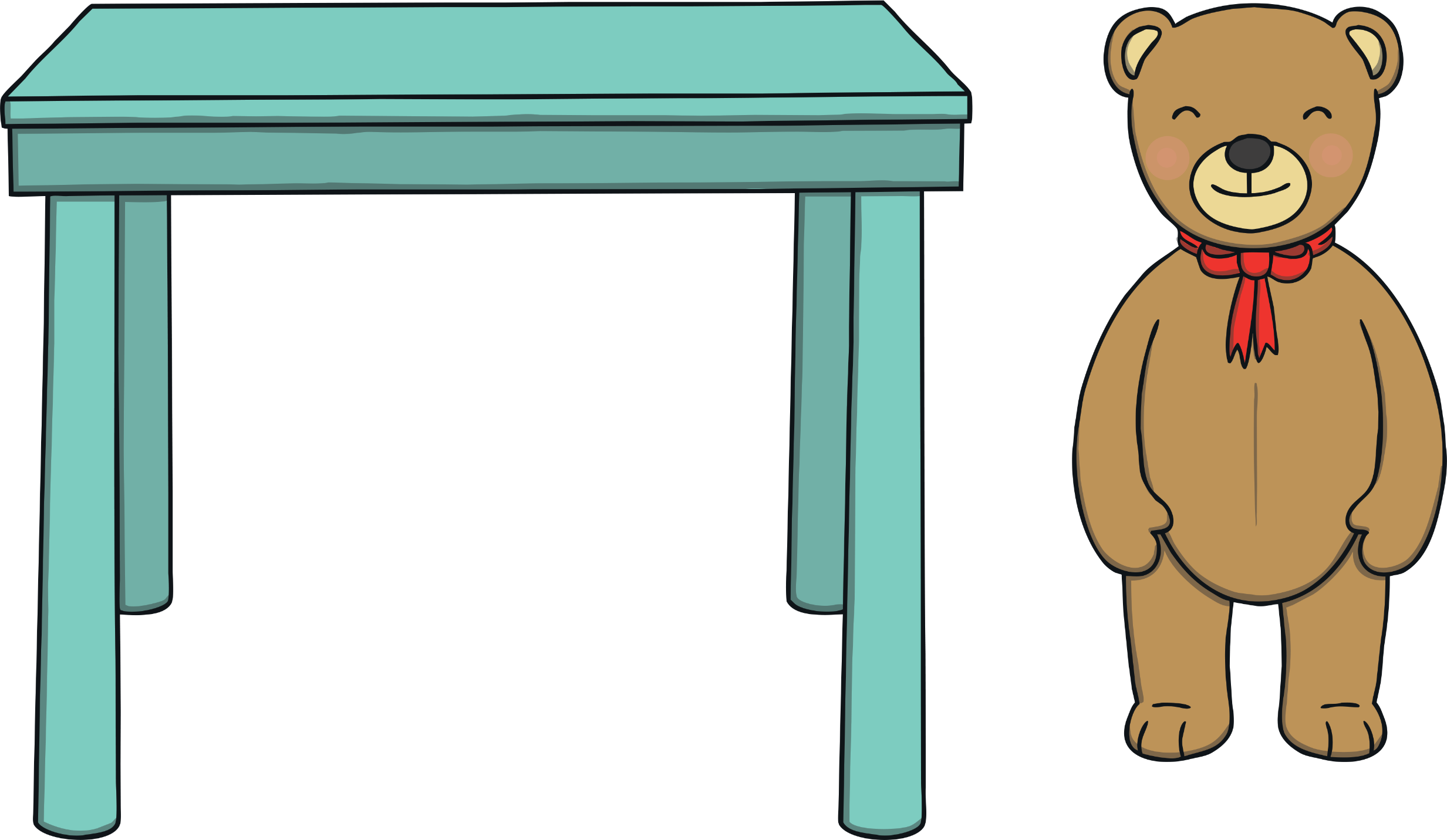 Try again.
Back
I would like 9 sweets.
Click on the plate showing 9 sweets.
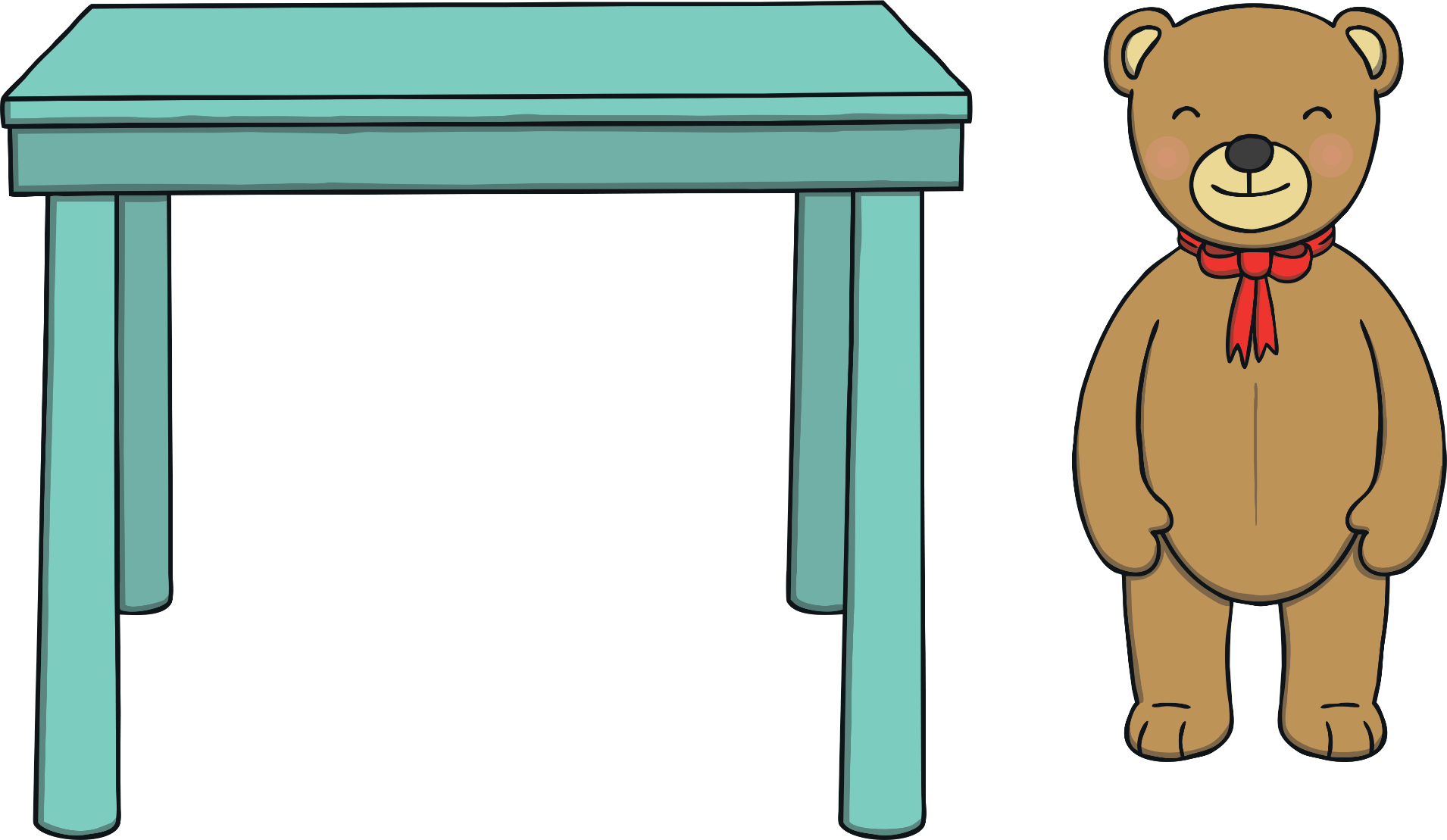 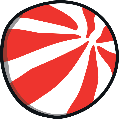 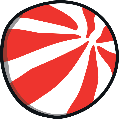 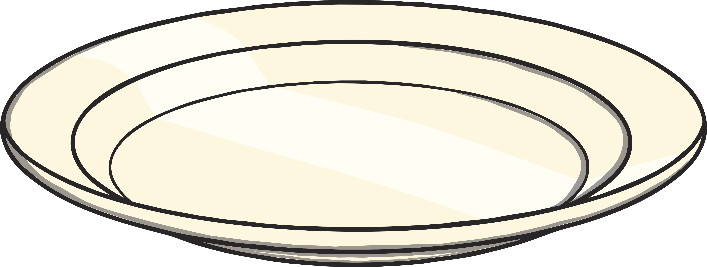 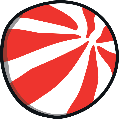 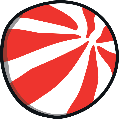 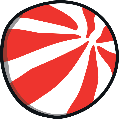 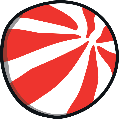 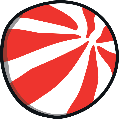 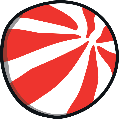 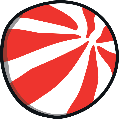 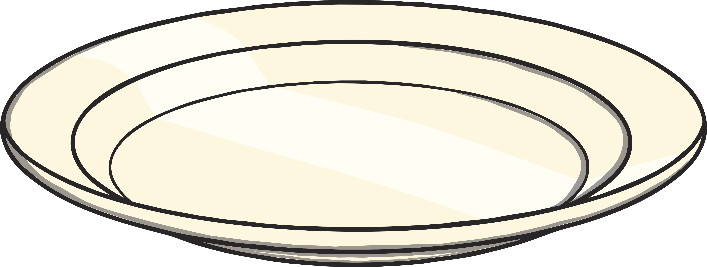 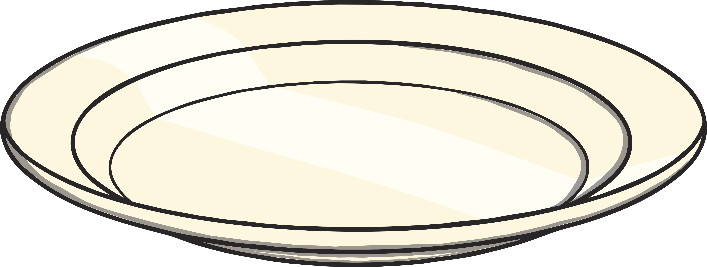 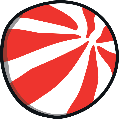 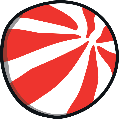 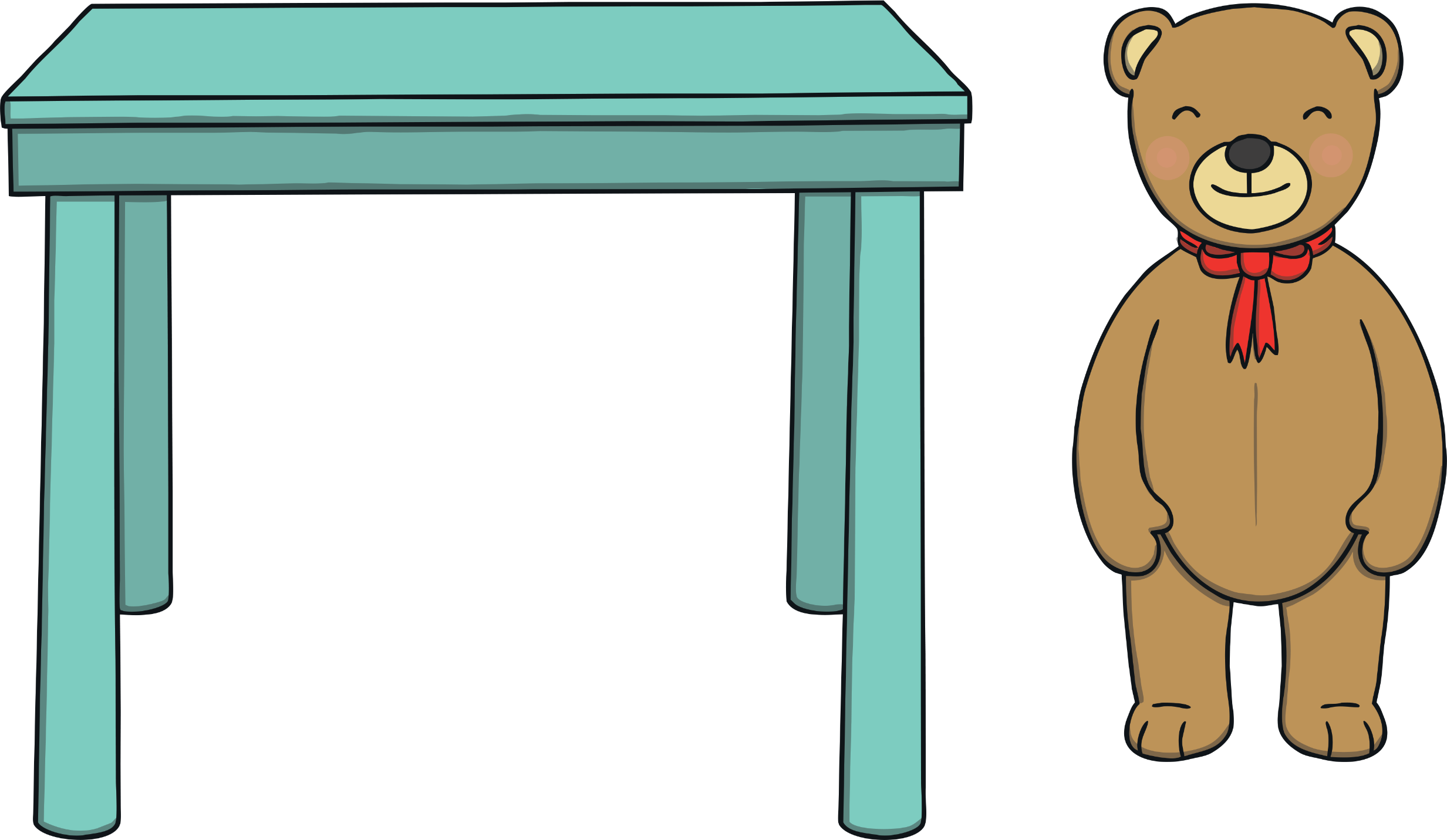 Great! There are 9 sweets on this plate.
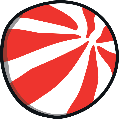 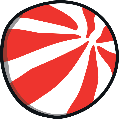 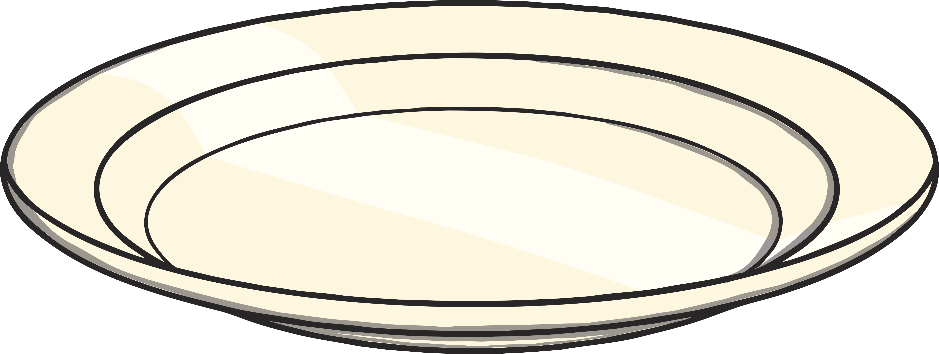 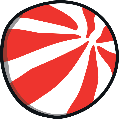 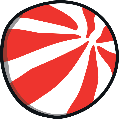 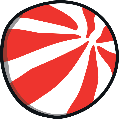 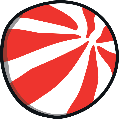 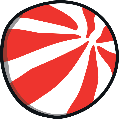 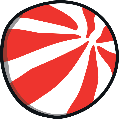 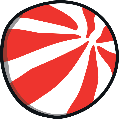 Next
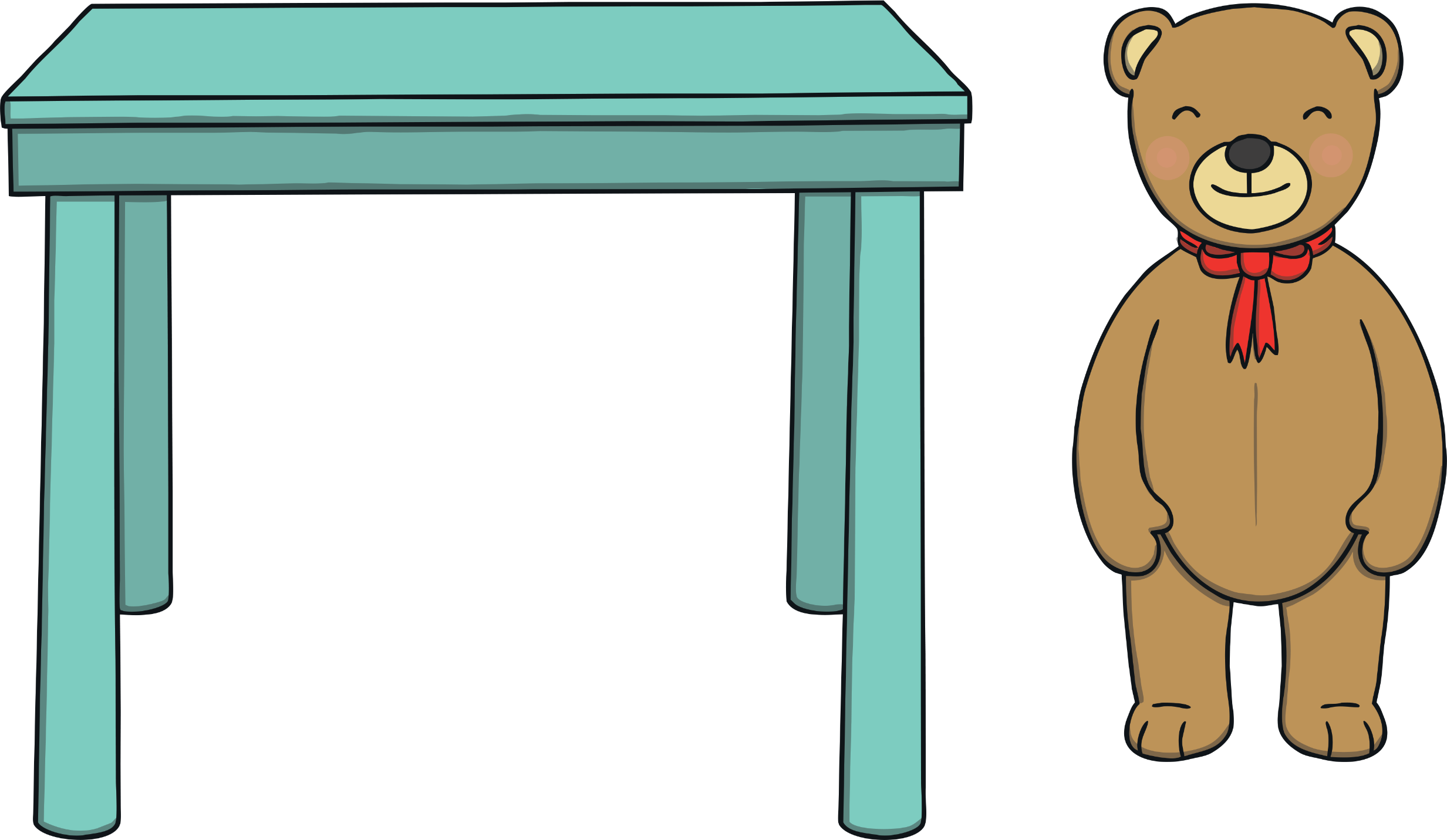 Try again.
Back
I would like 10 strawberries.
Click on the plate showing 10 strawberries.
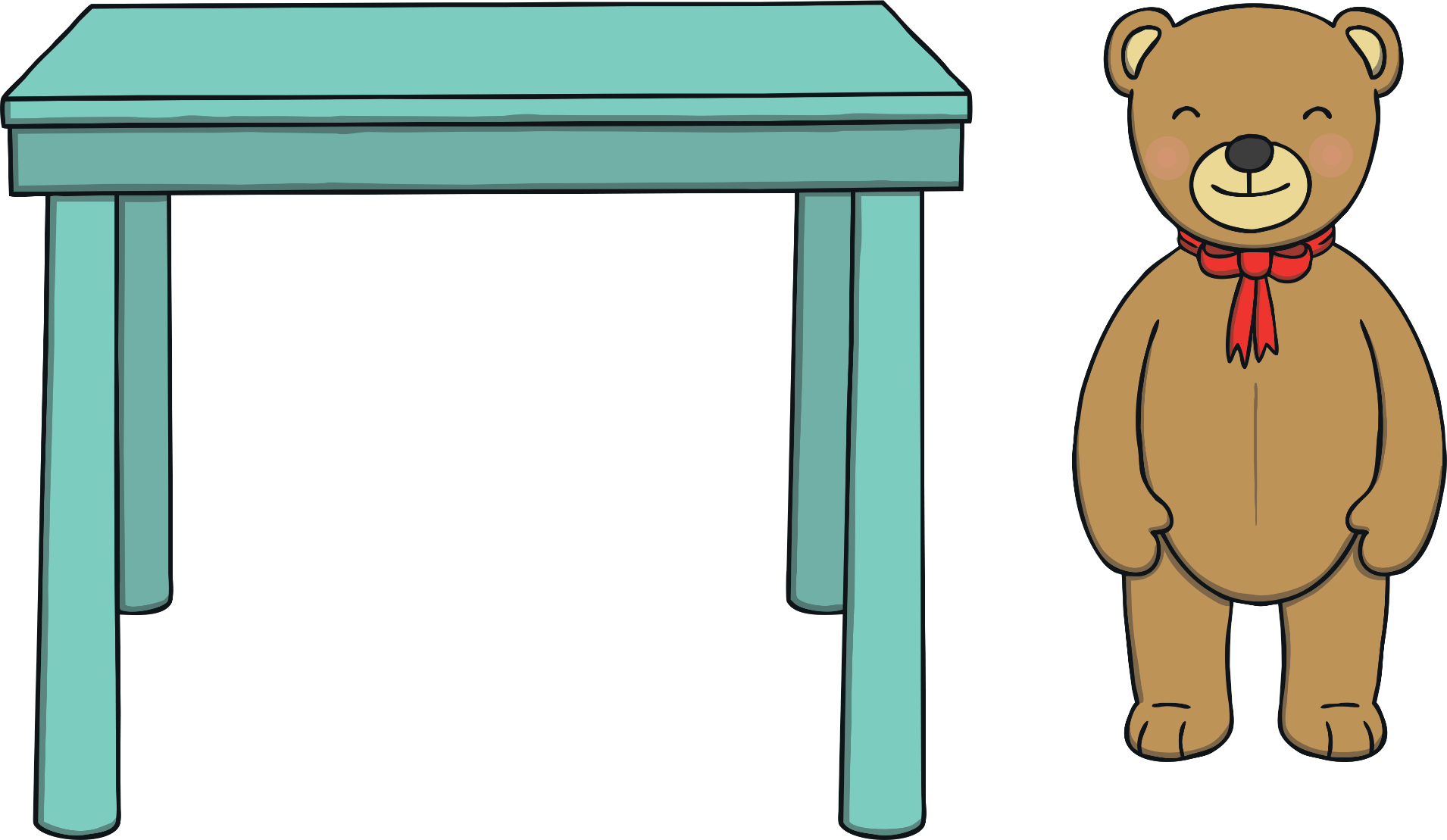 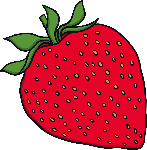 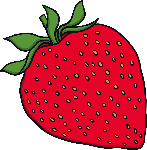 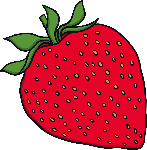 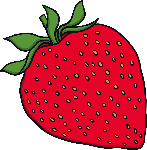 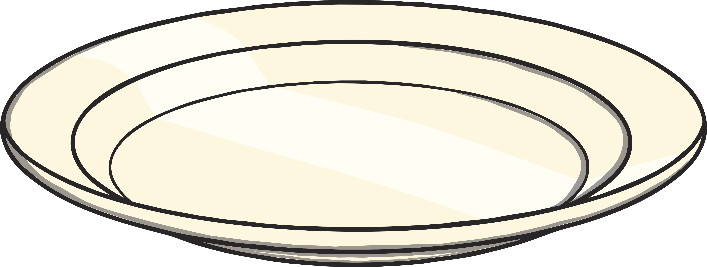 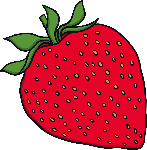 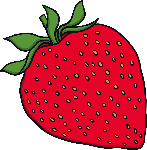 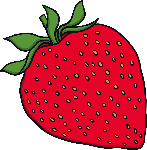 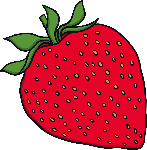 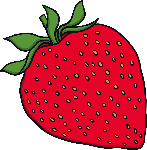 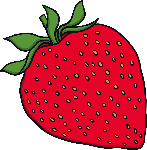 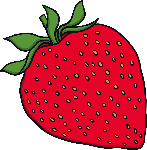 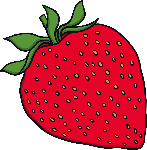 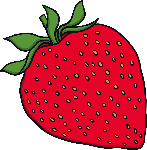 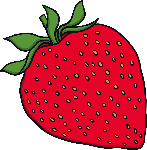 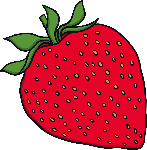 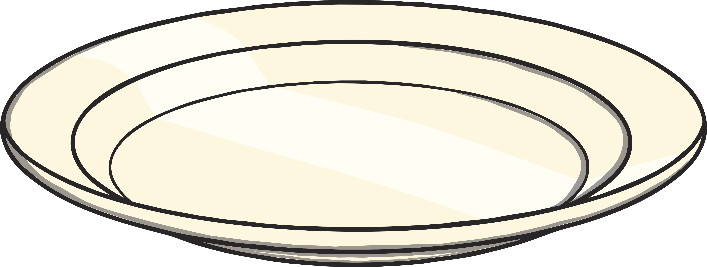 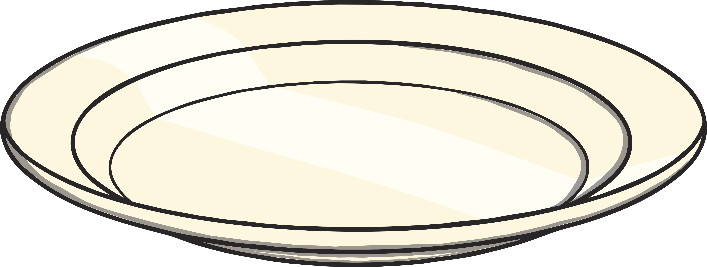 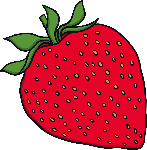 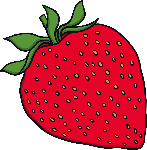 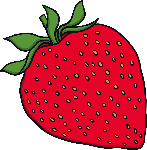 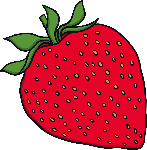 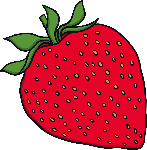 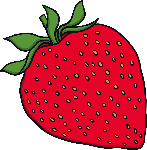 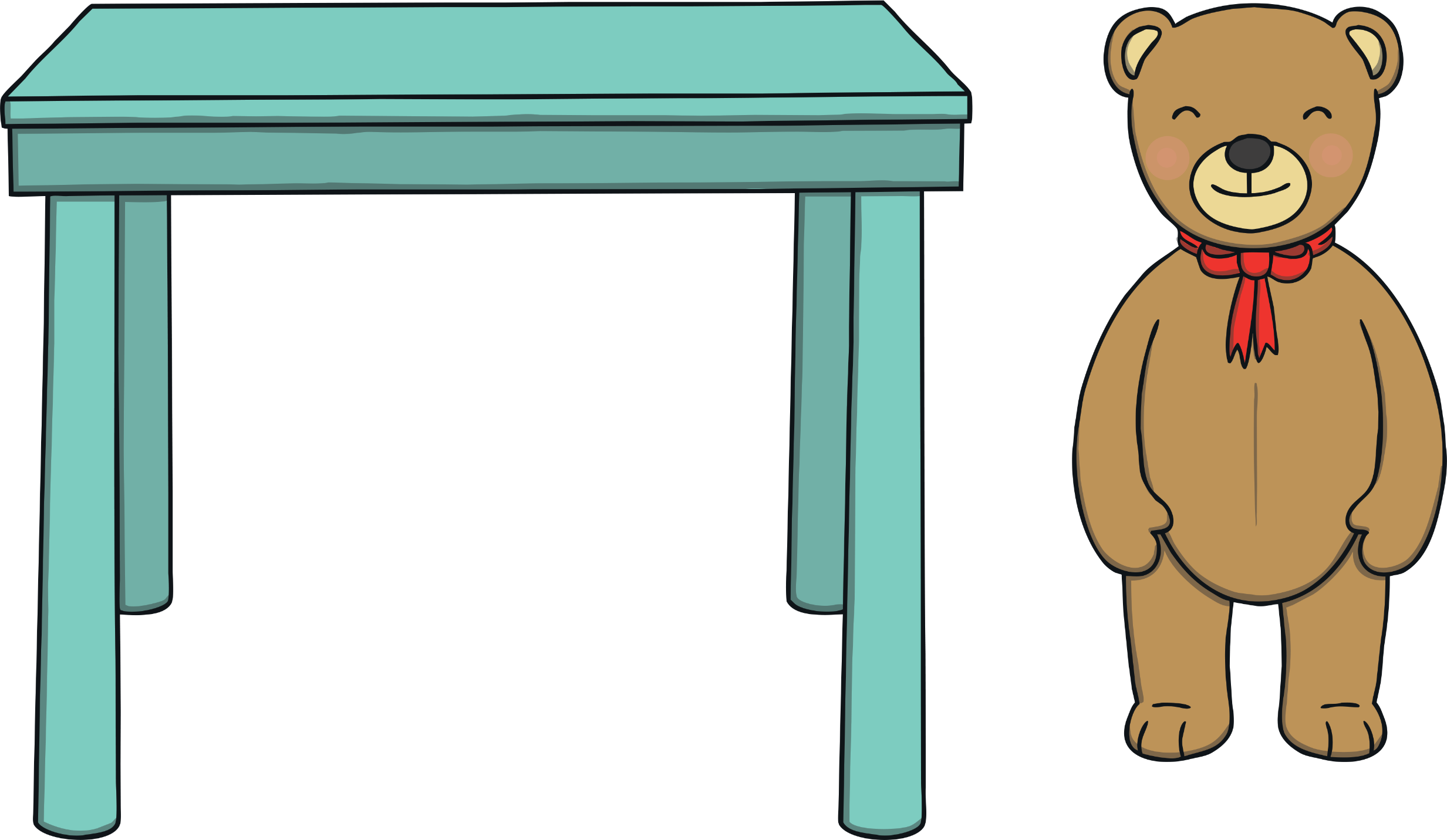 Great! There are 10 strawberries on this plate.
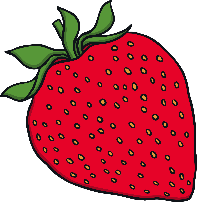 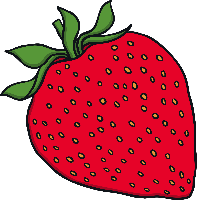 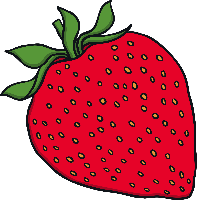 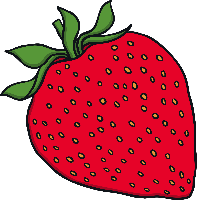 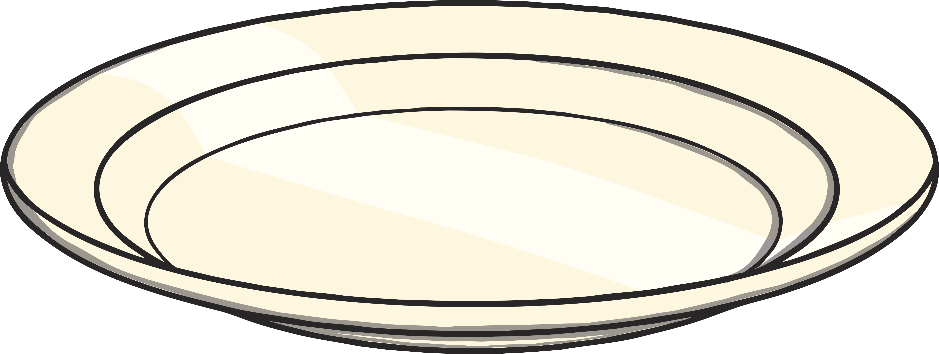 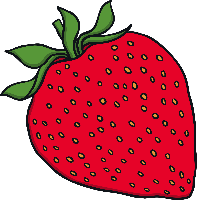 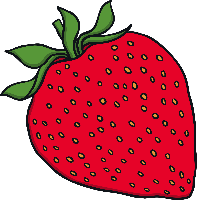 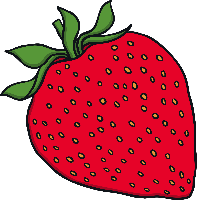 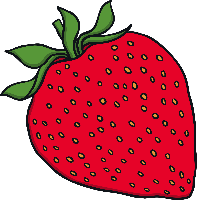 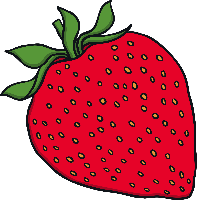 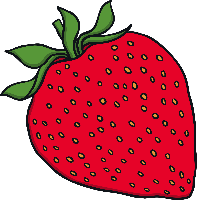 Finish
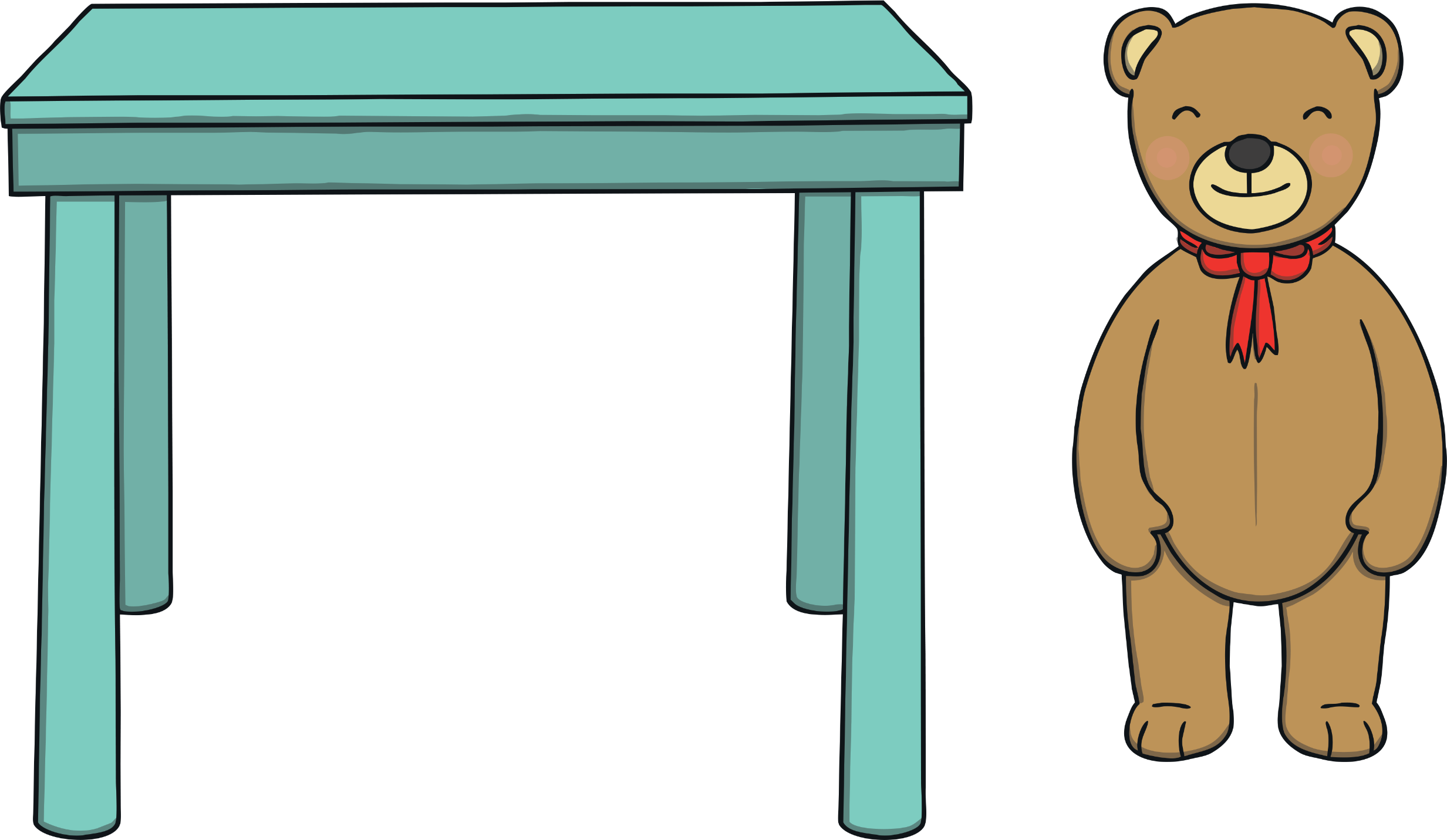 Try again.
Back